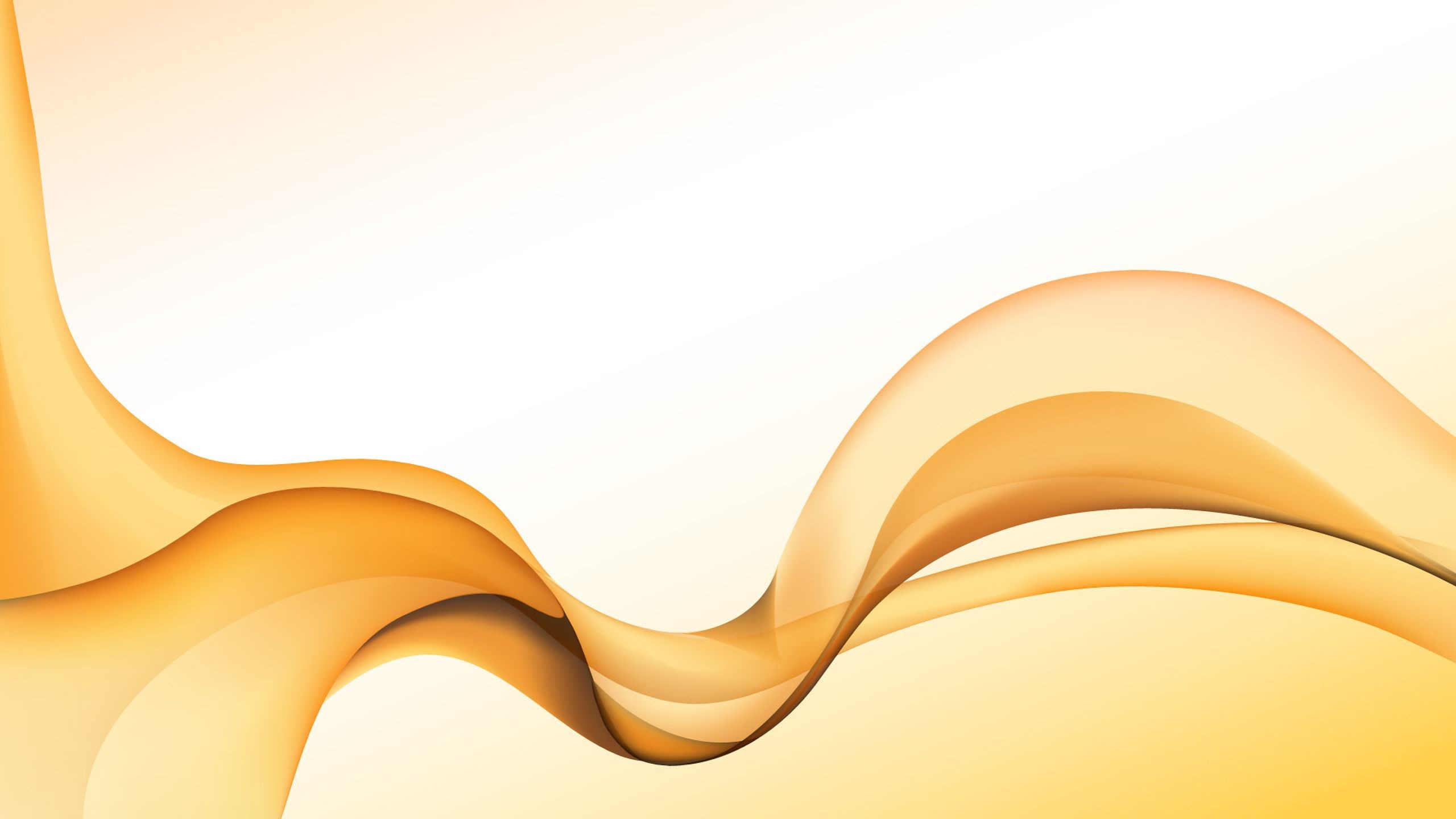 МУНИЦИПАЛЬНОЕ БЮДЖЕТНОЕ ДОШКОЛЬНОЕ  ОБРАЗОВАТЕЛЬНОЕ УЧРЕЖДЕНИЕ        ДЕТСКИЙ САД «СОЛНЫШКО»  Г. ЗЕРНОГРАДА
«Полифункциональные игры
в развитии 
 интеллектуально-творческого потенциала
 дошкольников»
Корнеева Роксана Николаевна,
                   Автор
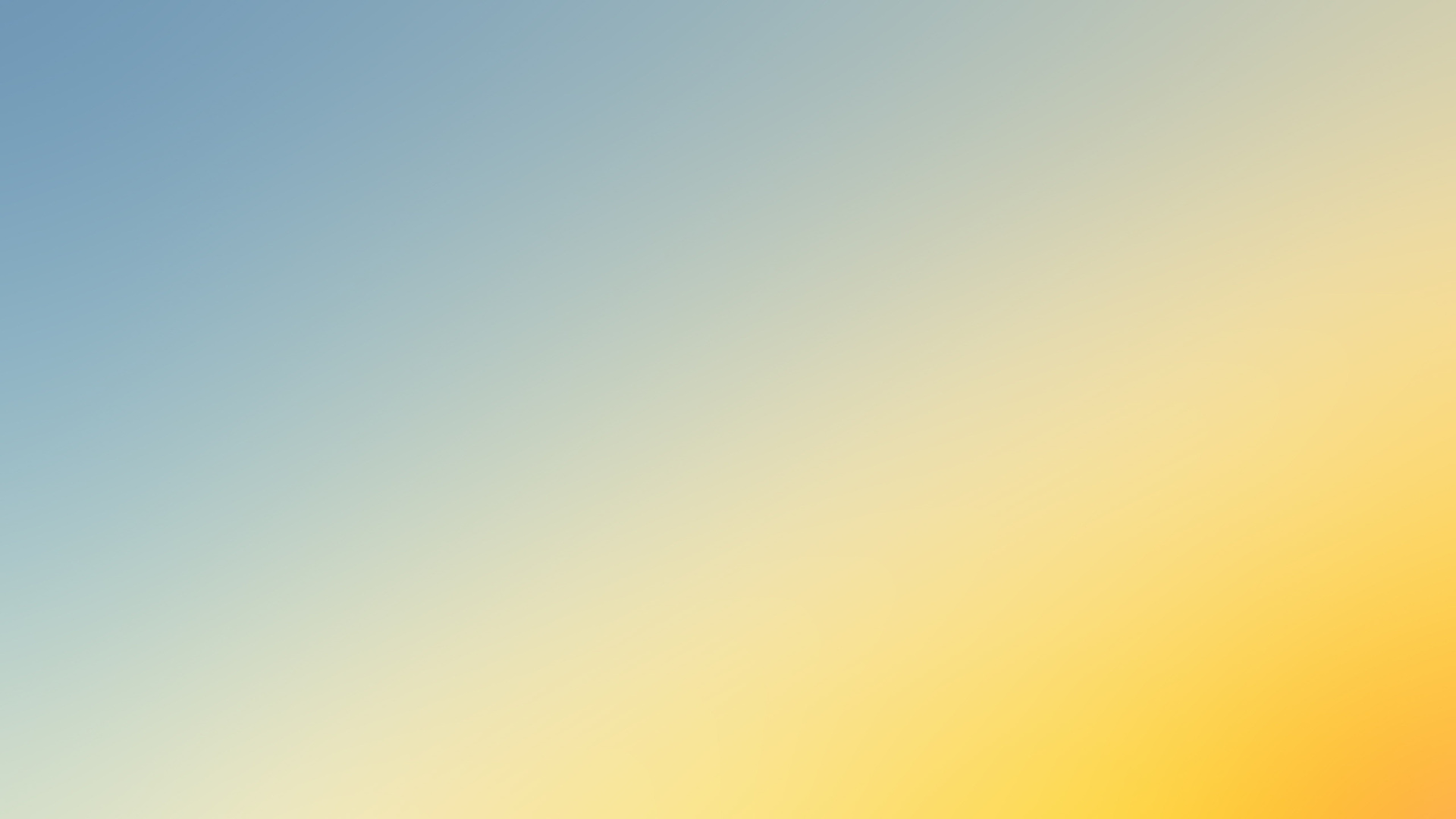 Развивающие игры - это игры, моделирующие   сам творческий процесс и создающие                            свой микроклимат, где появляются возможности                для развития  творческой стороны интеллекта,  познавательных процессов».
                                                           Б.П. Никитин
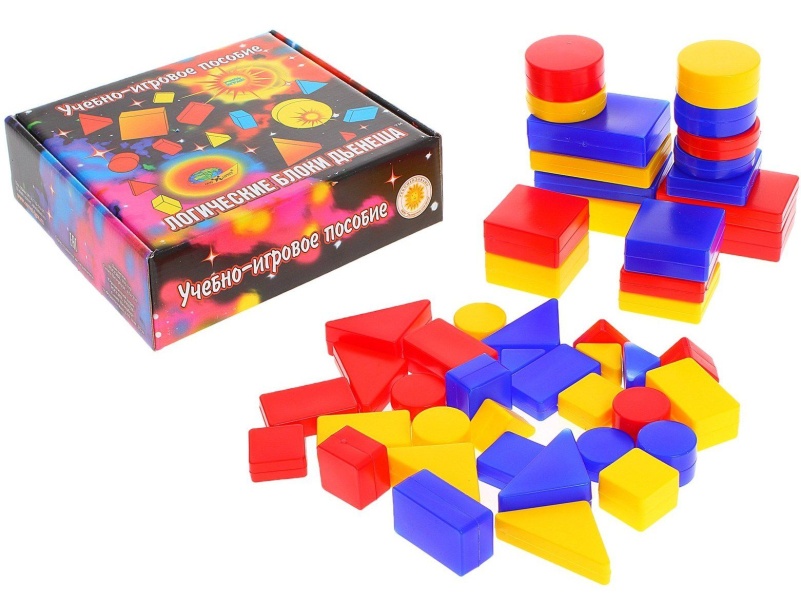 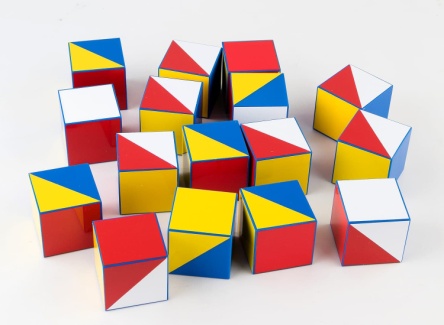 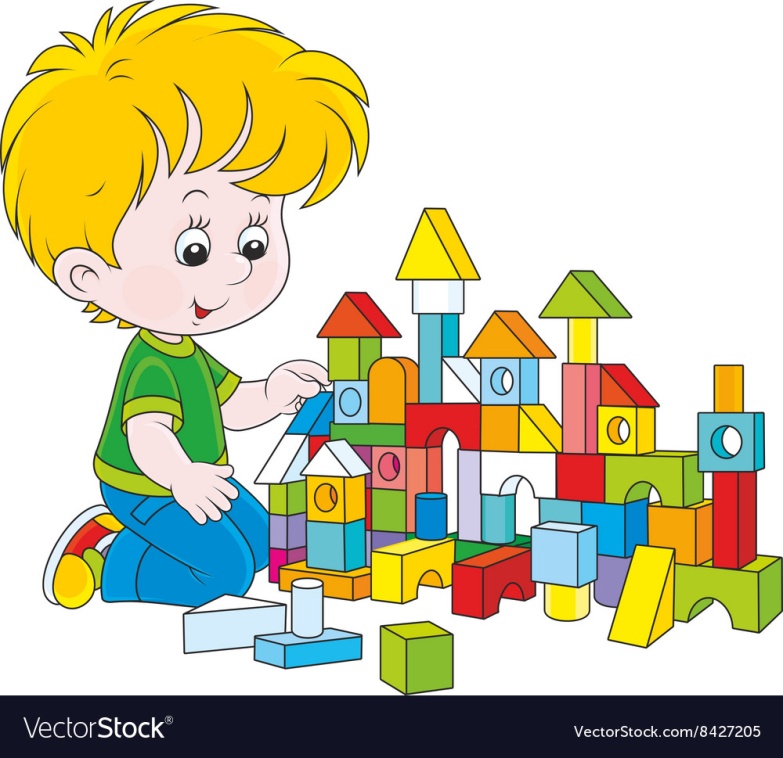 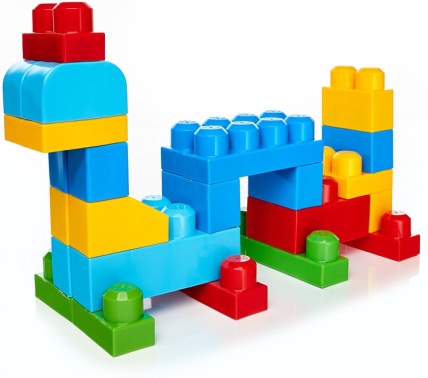 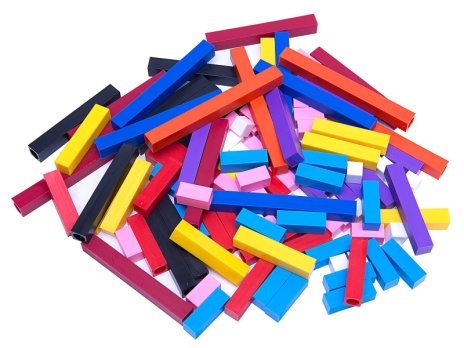 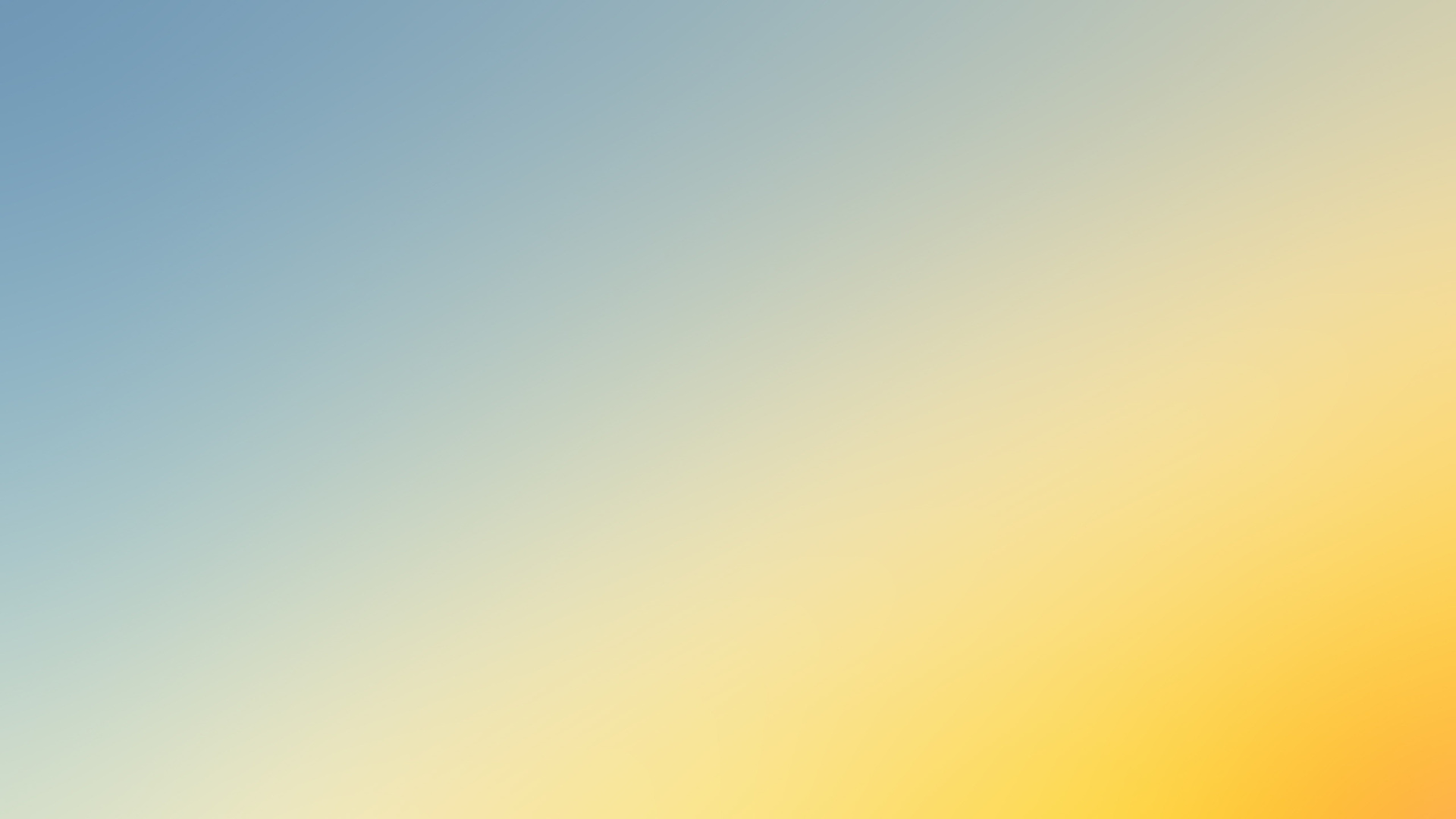 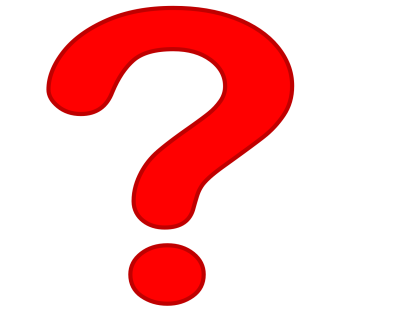 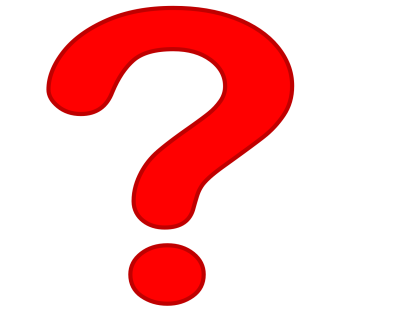 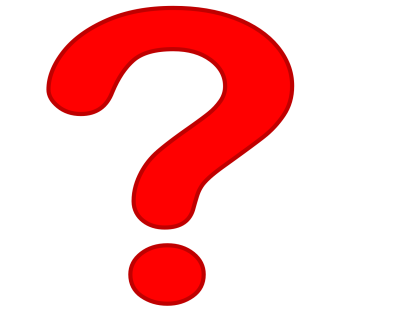 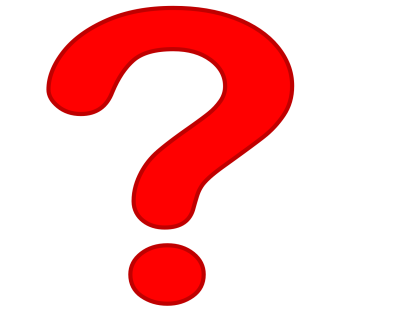 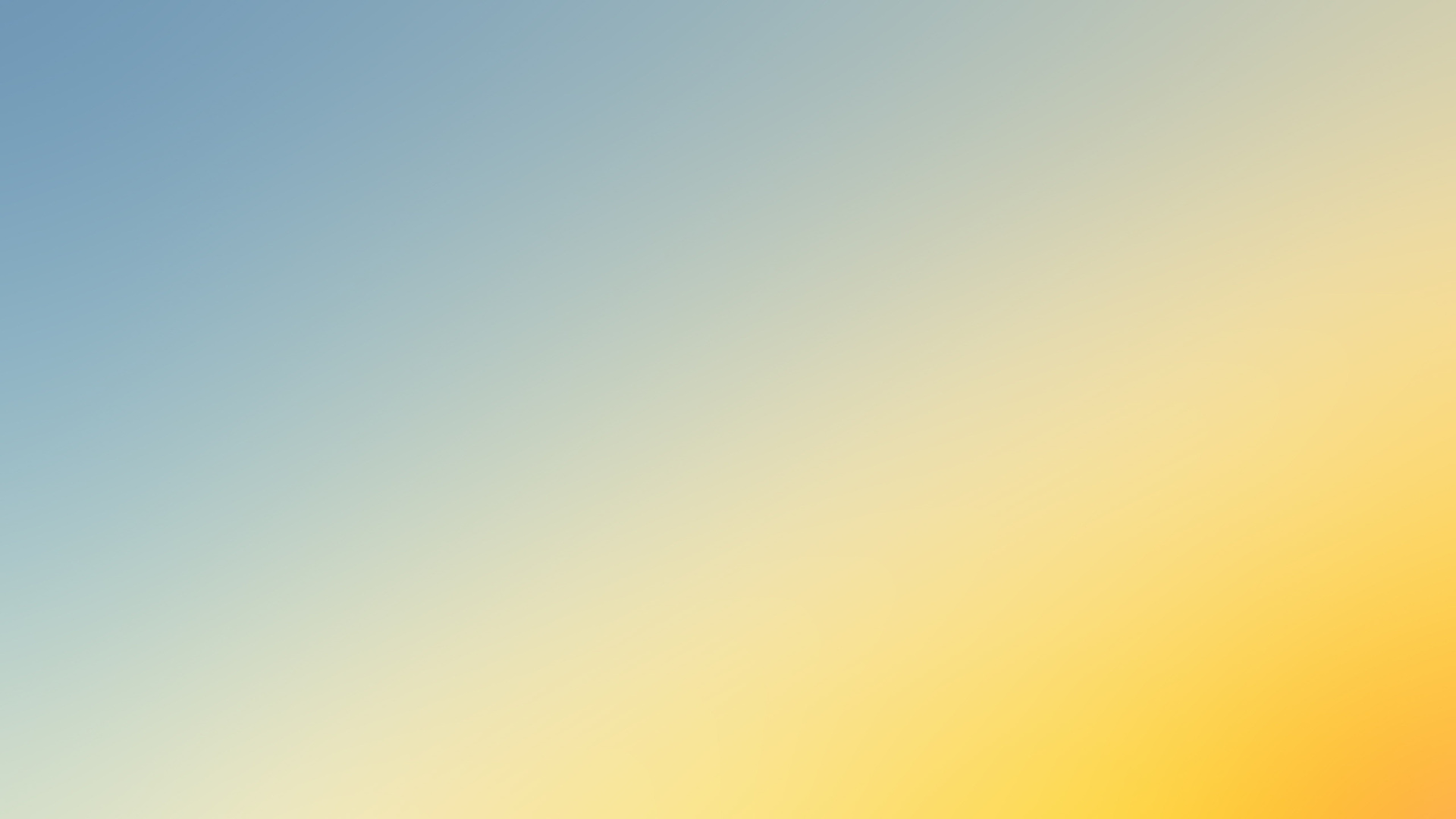 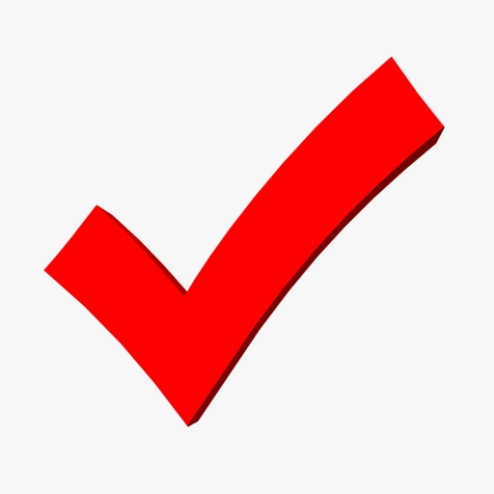 Пушкин
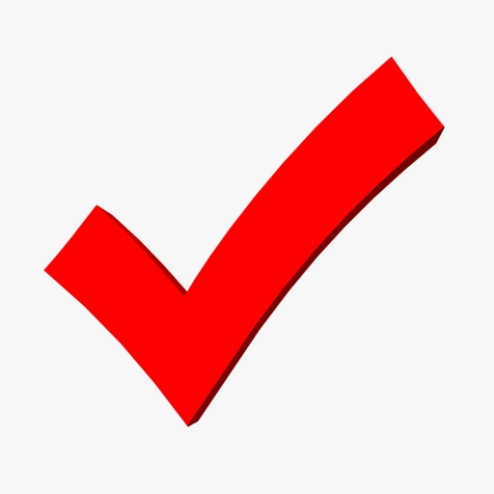 яблоко
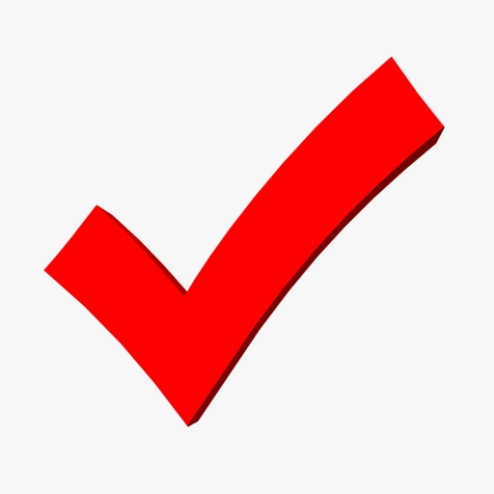 нос
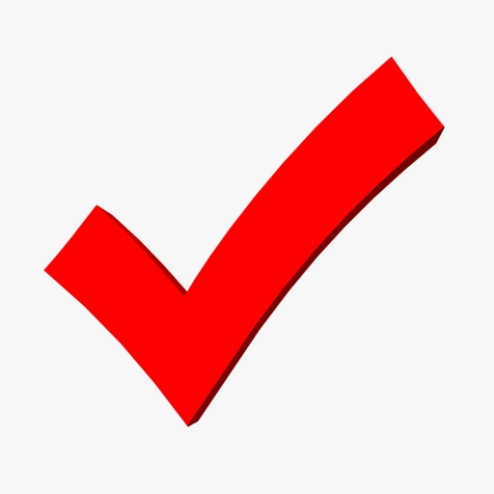 курица
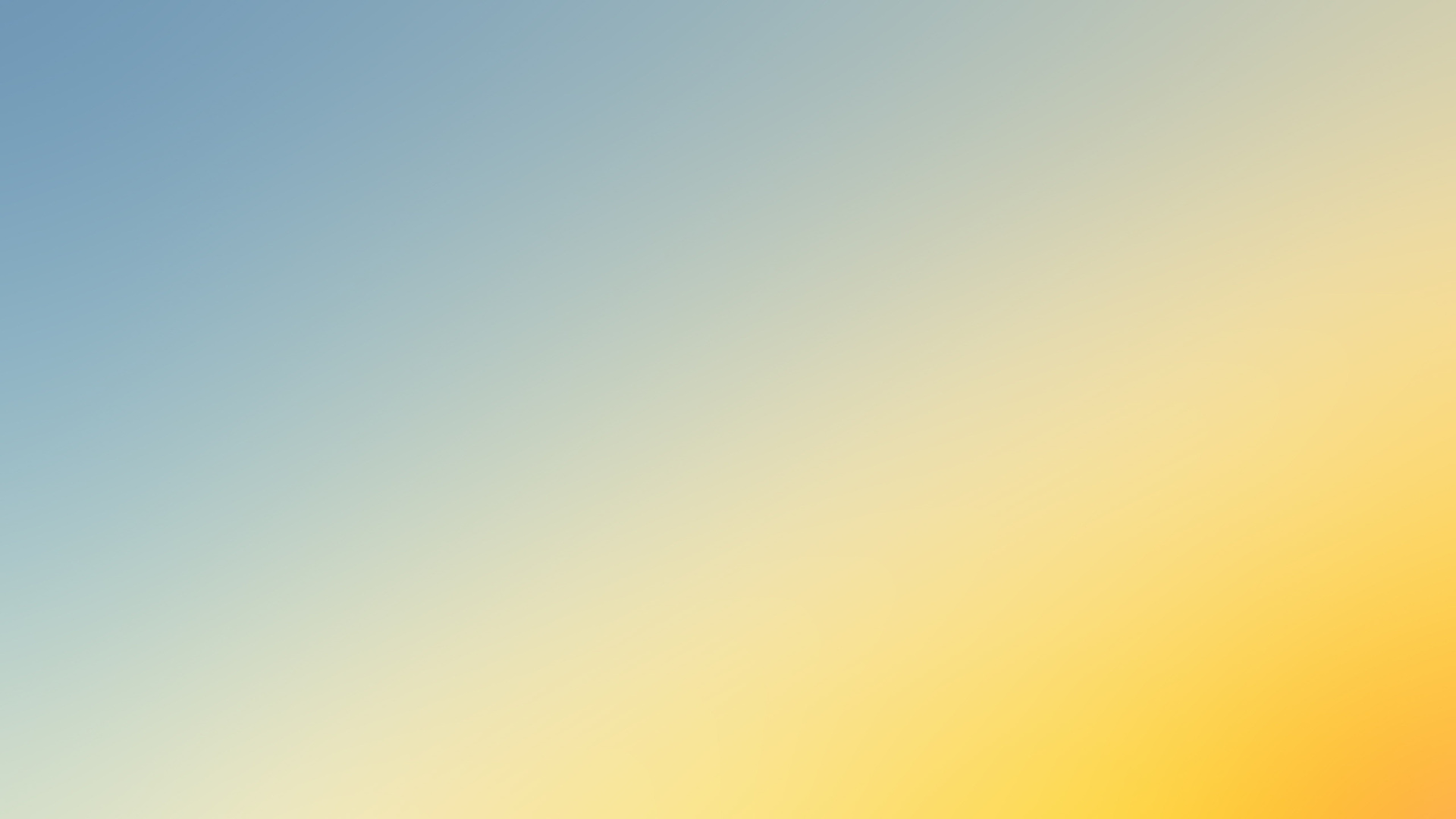 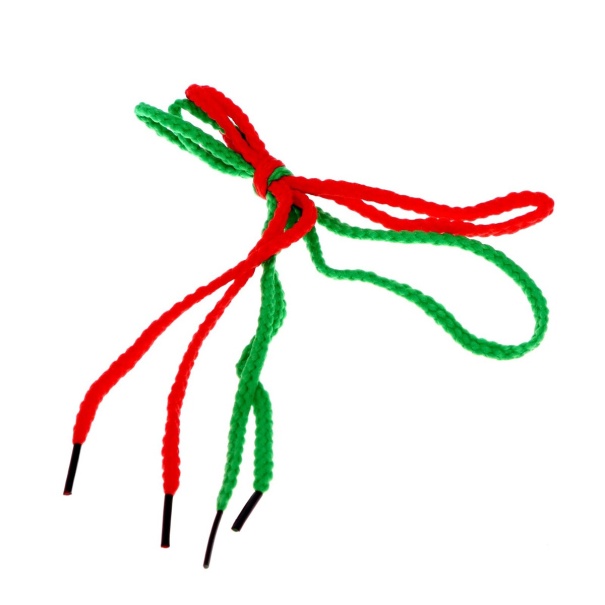 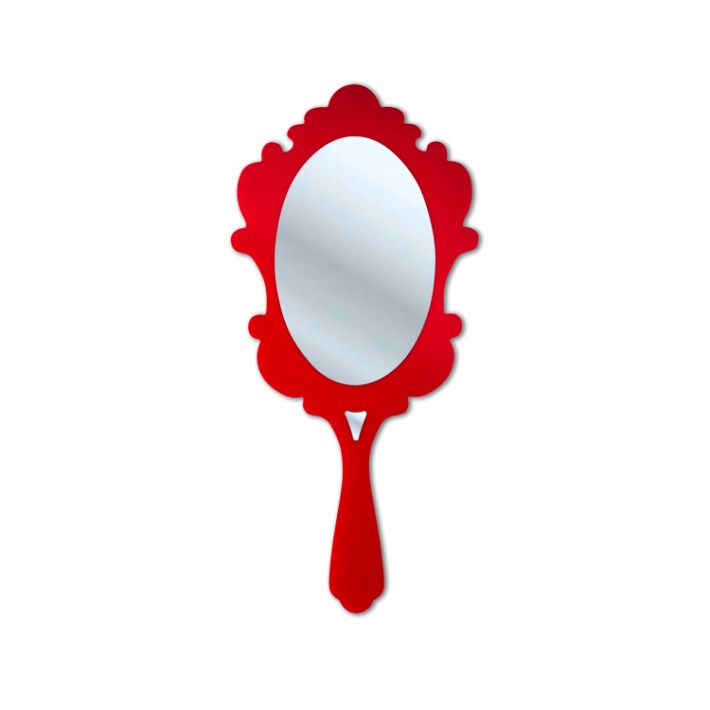 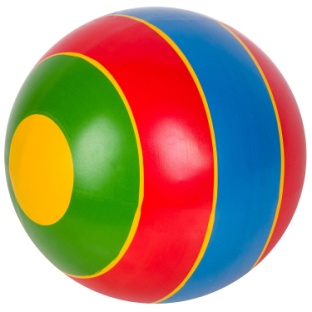 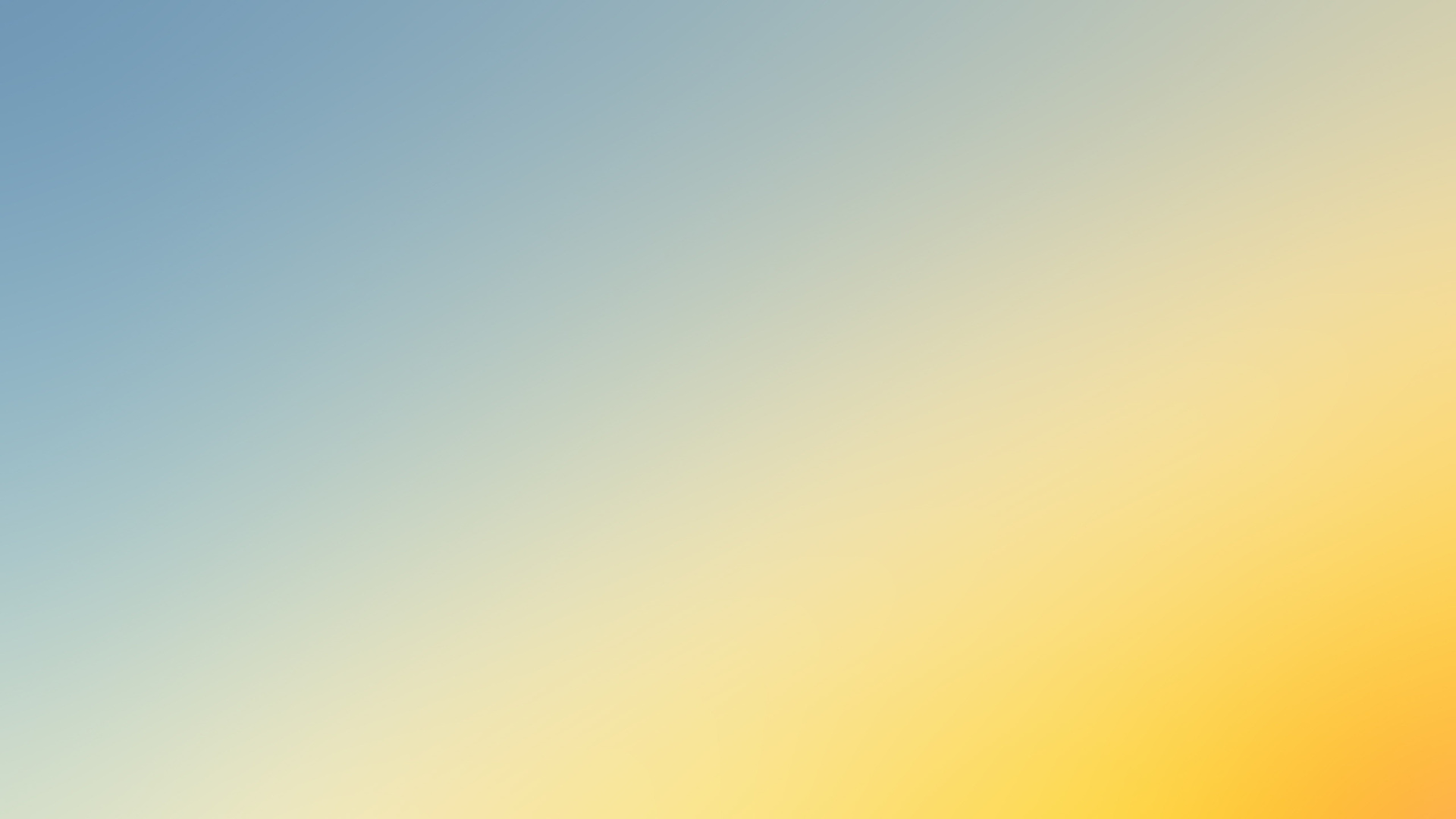 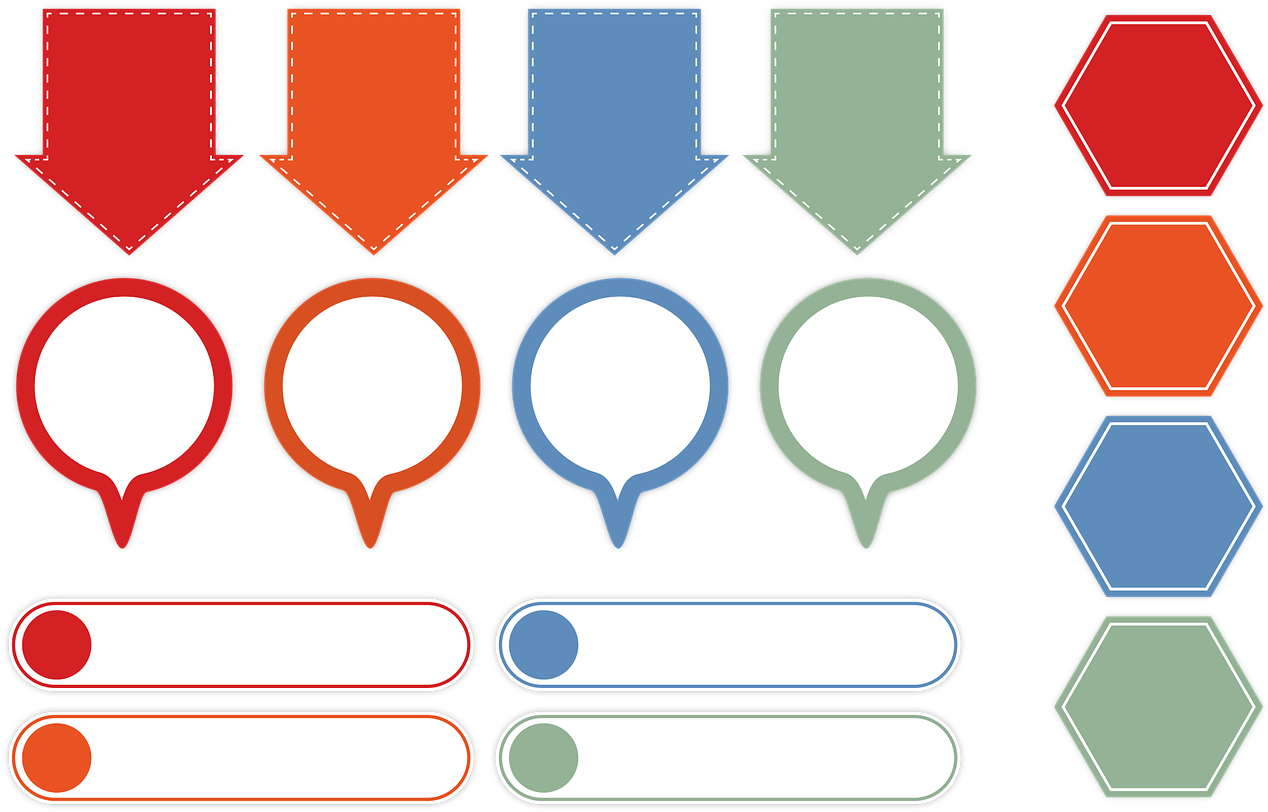 блоки 
Дьенеша
палочки 
Кюизенера
игры 
Б.Никитина
Конструкторы
 LEGO
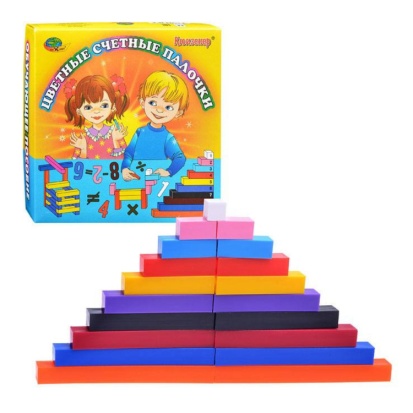 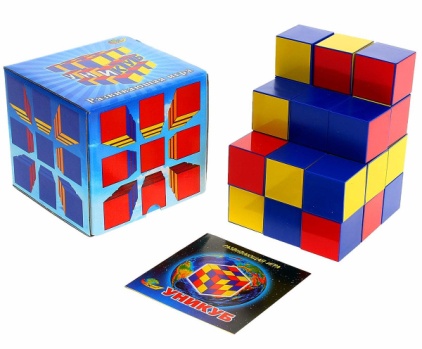 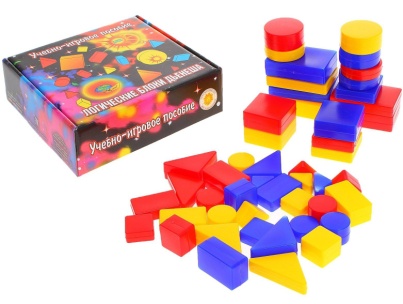 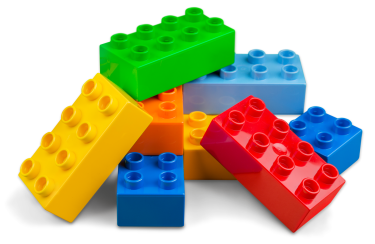 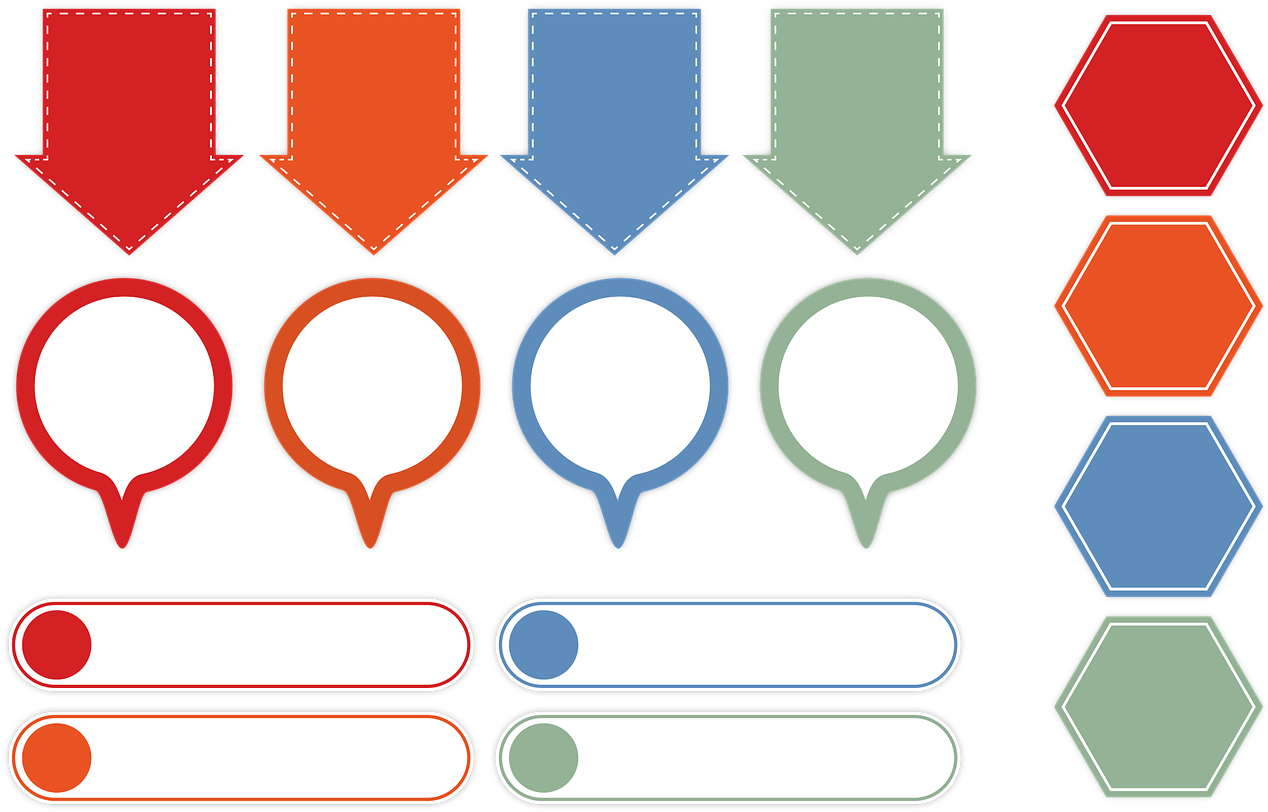 мышление
внимание
ориентировка
восприятие
фантазия
воображение
состав числа 
«меньше-больше»
«короче-длиннее»
«ниже-выше»
память
внимание
воображение
моторика
усидчивость
мышление
«часть - целое»
творческие способности
творческие способности
восприятие
память
внимание
воображение
восприятие
фантазия
конструирование
моделирование
анализ
сравнение
классификация
обобщение
творческие способности
восприятие
память
внимание
воображение
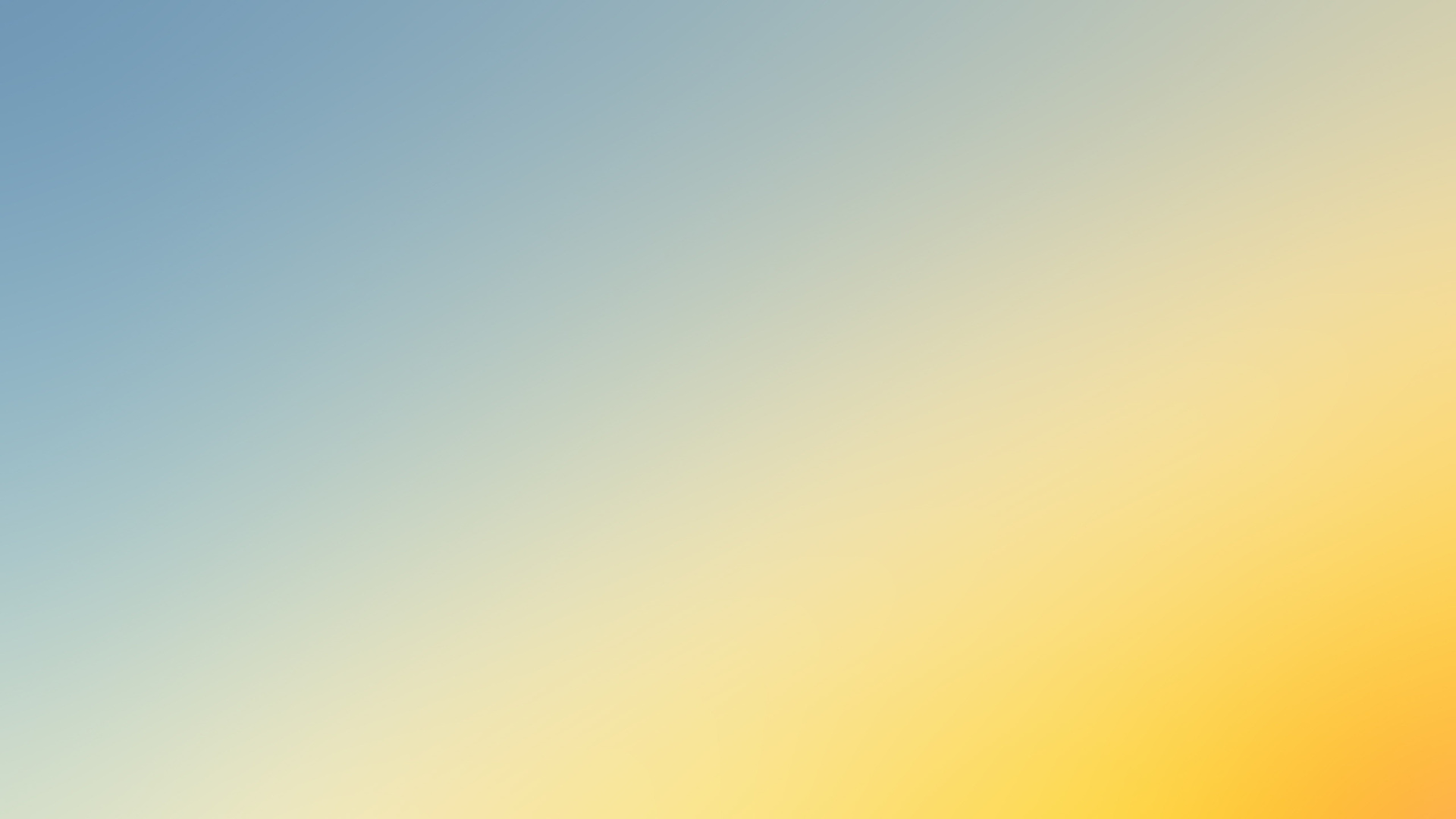 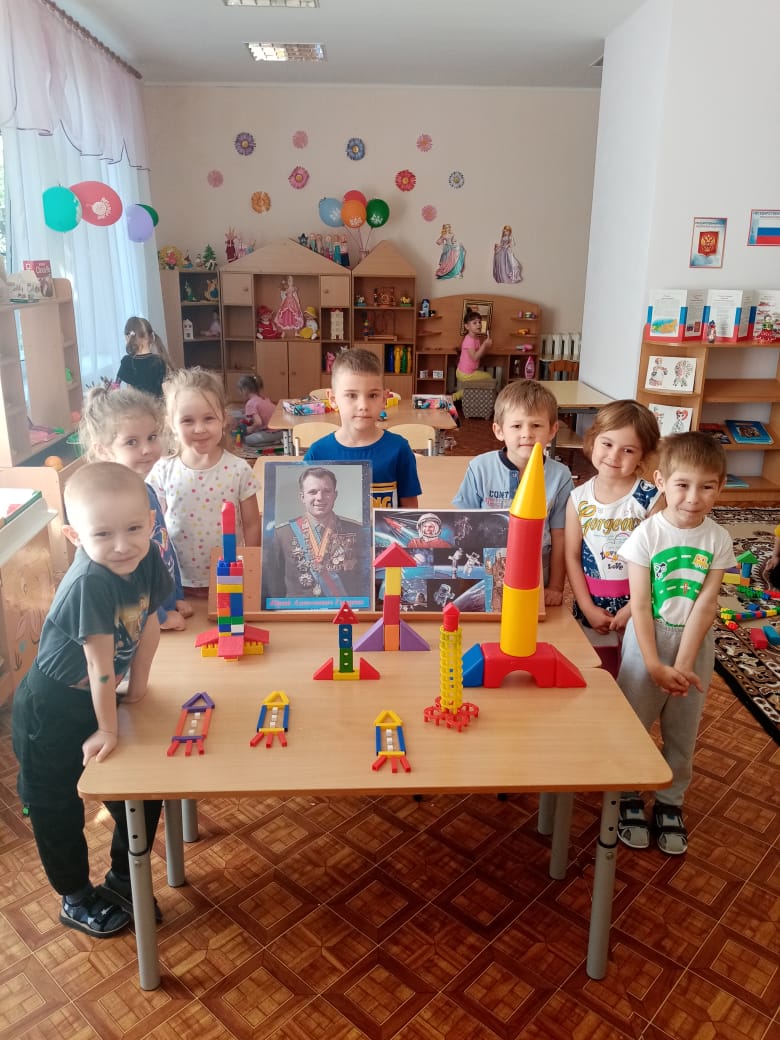 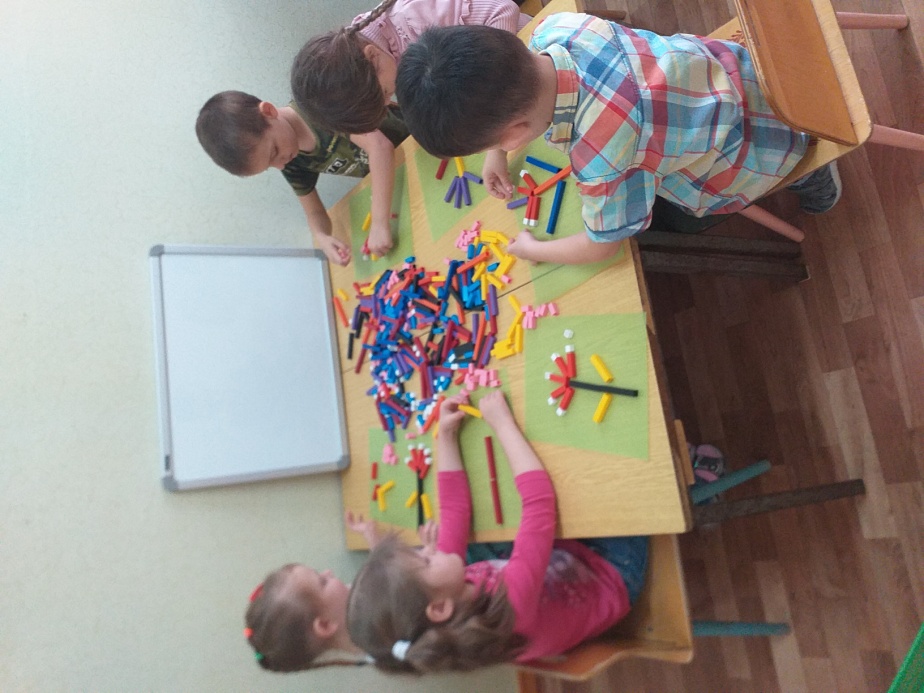 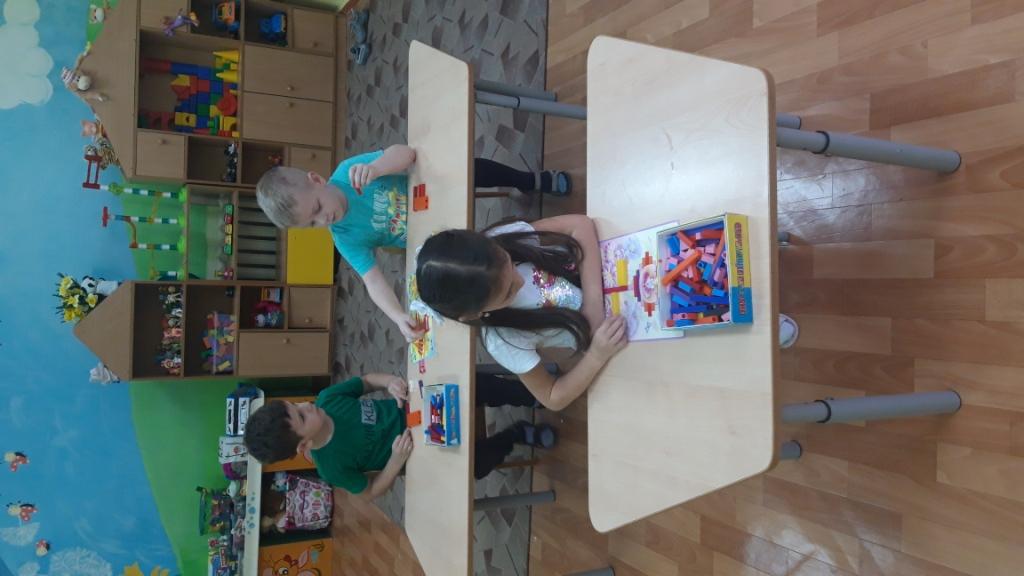 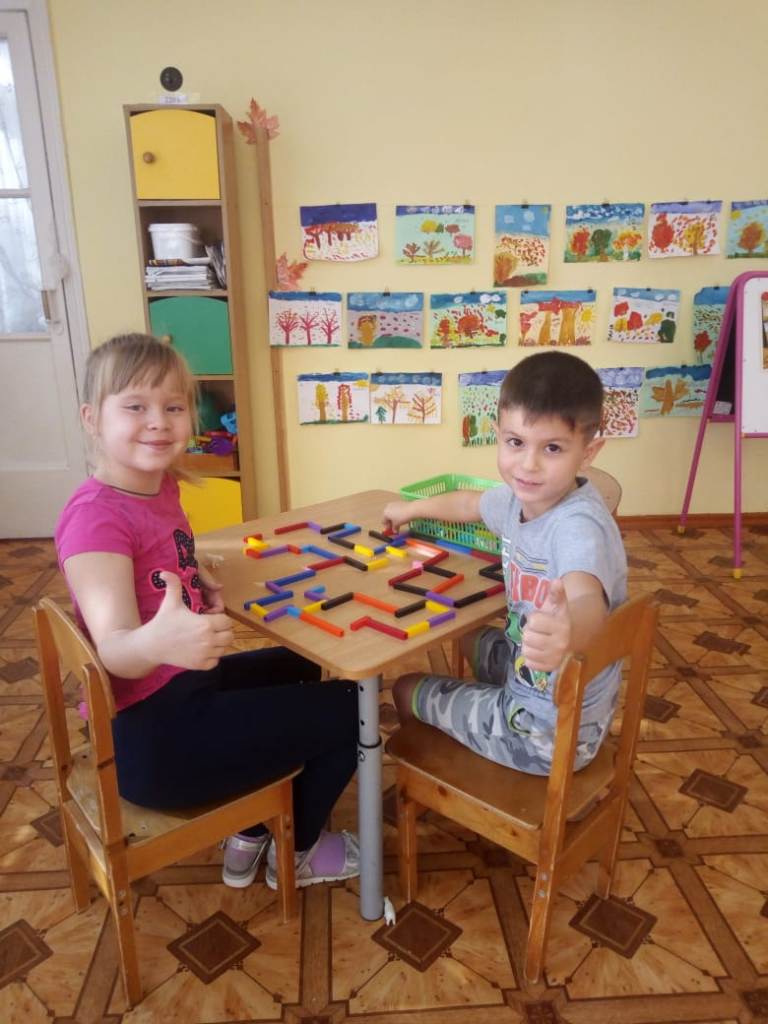 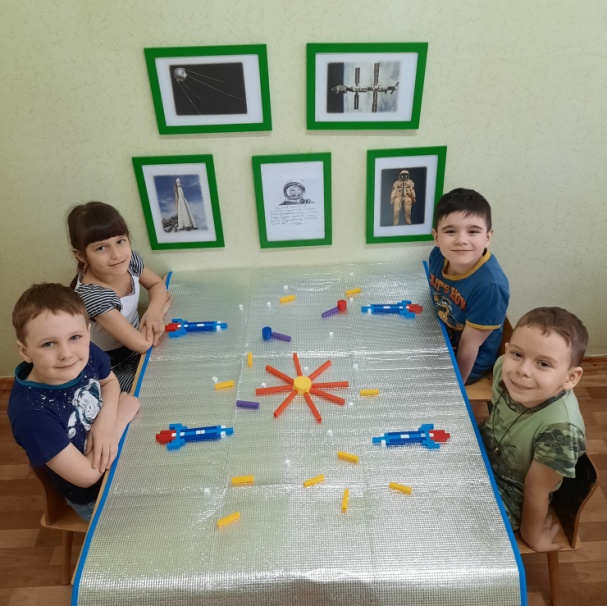 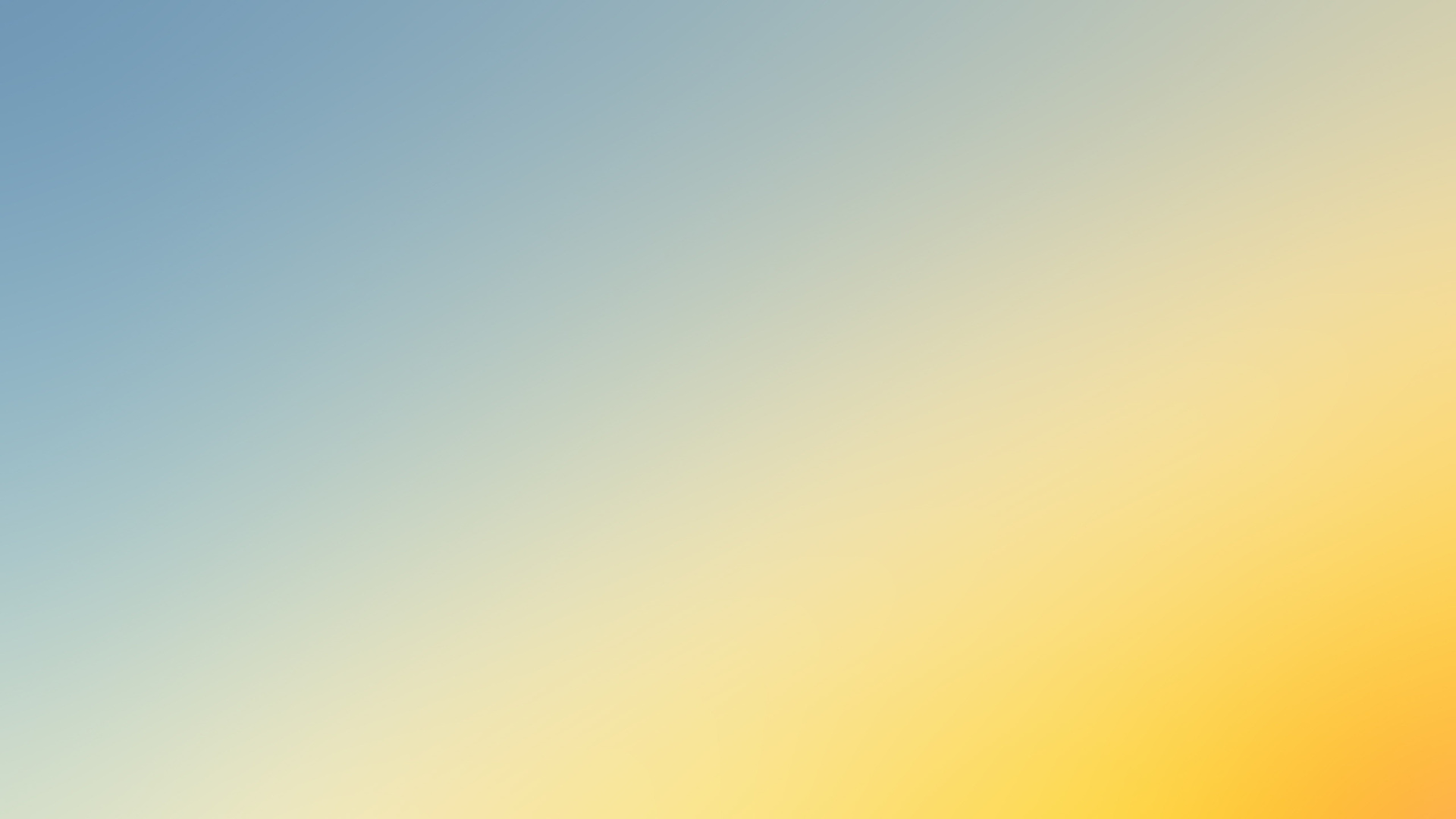 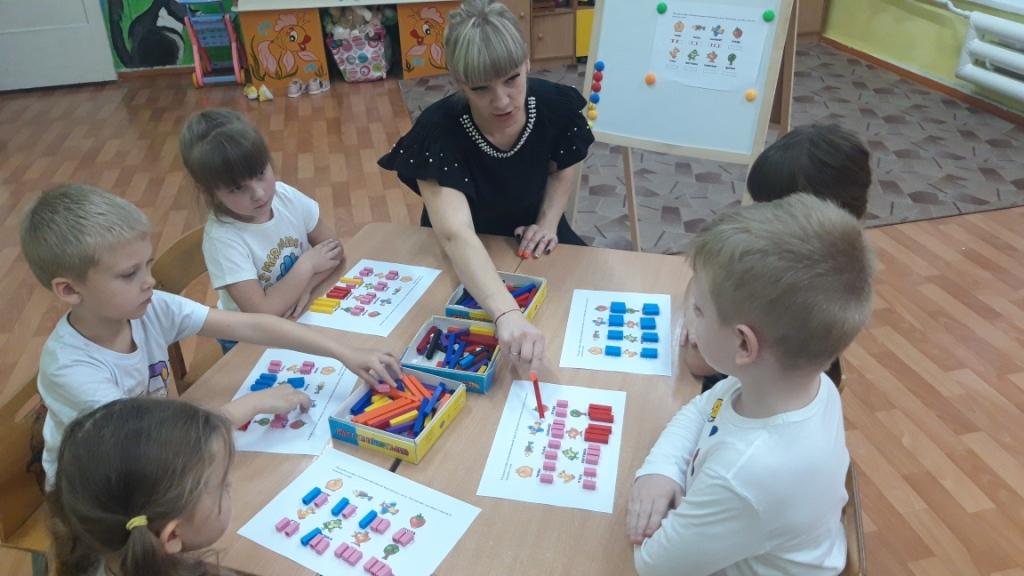 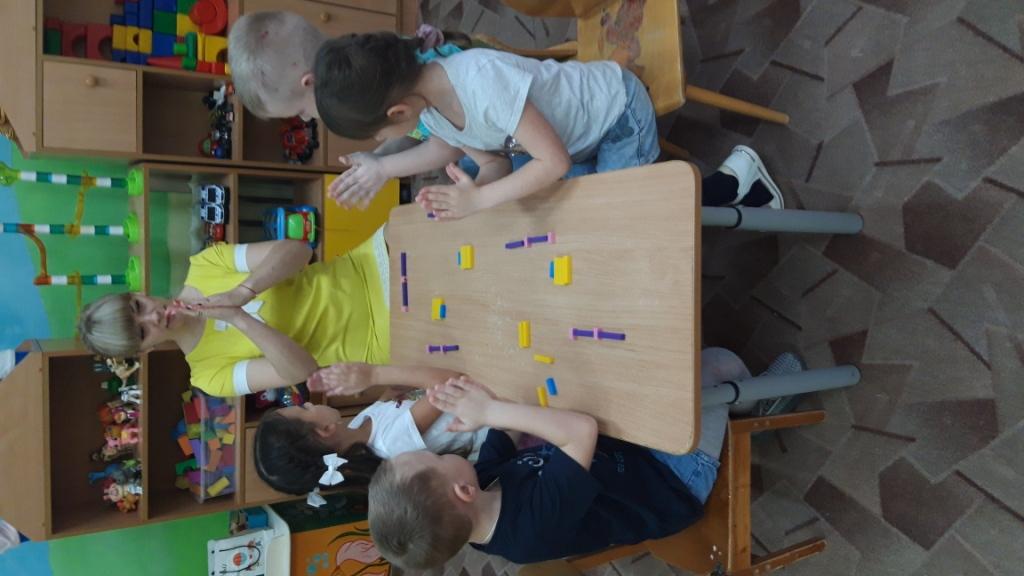 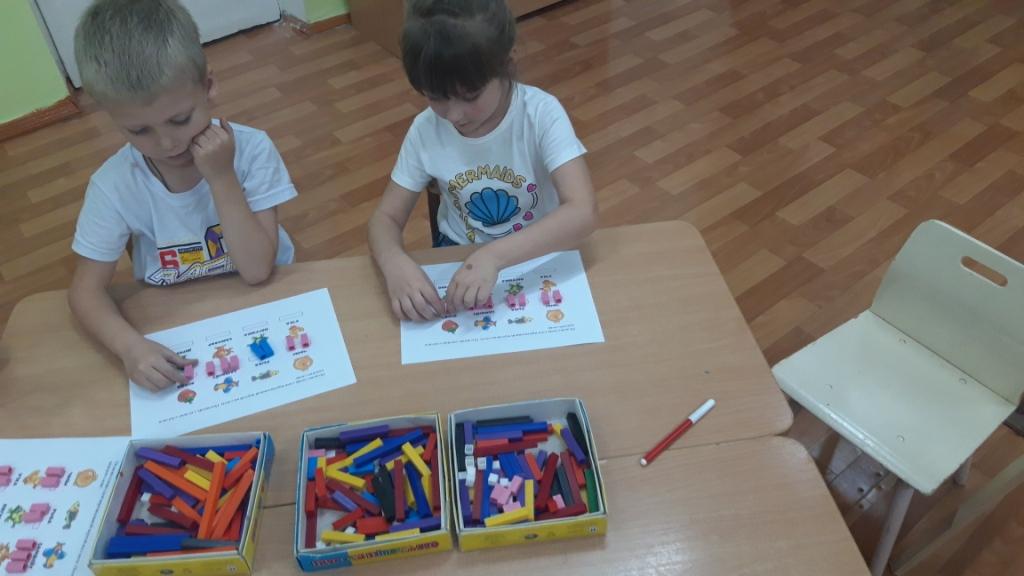 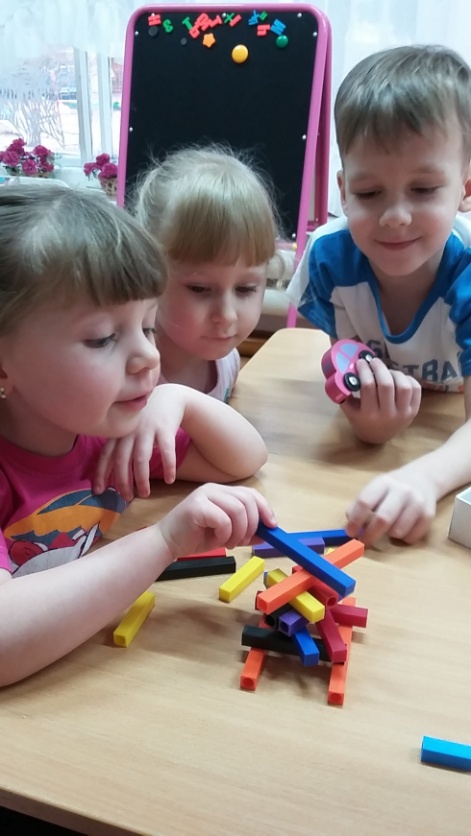 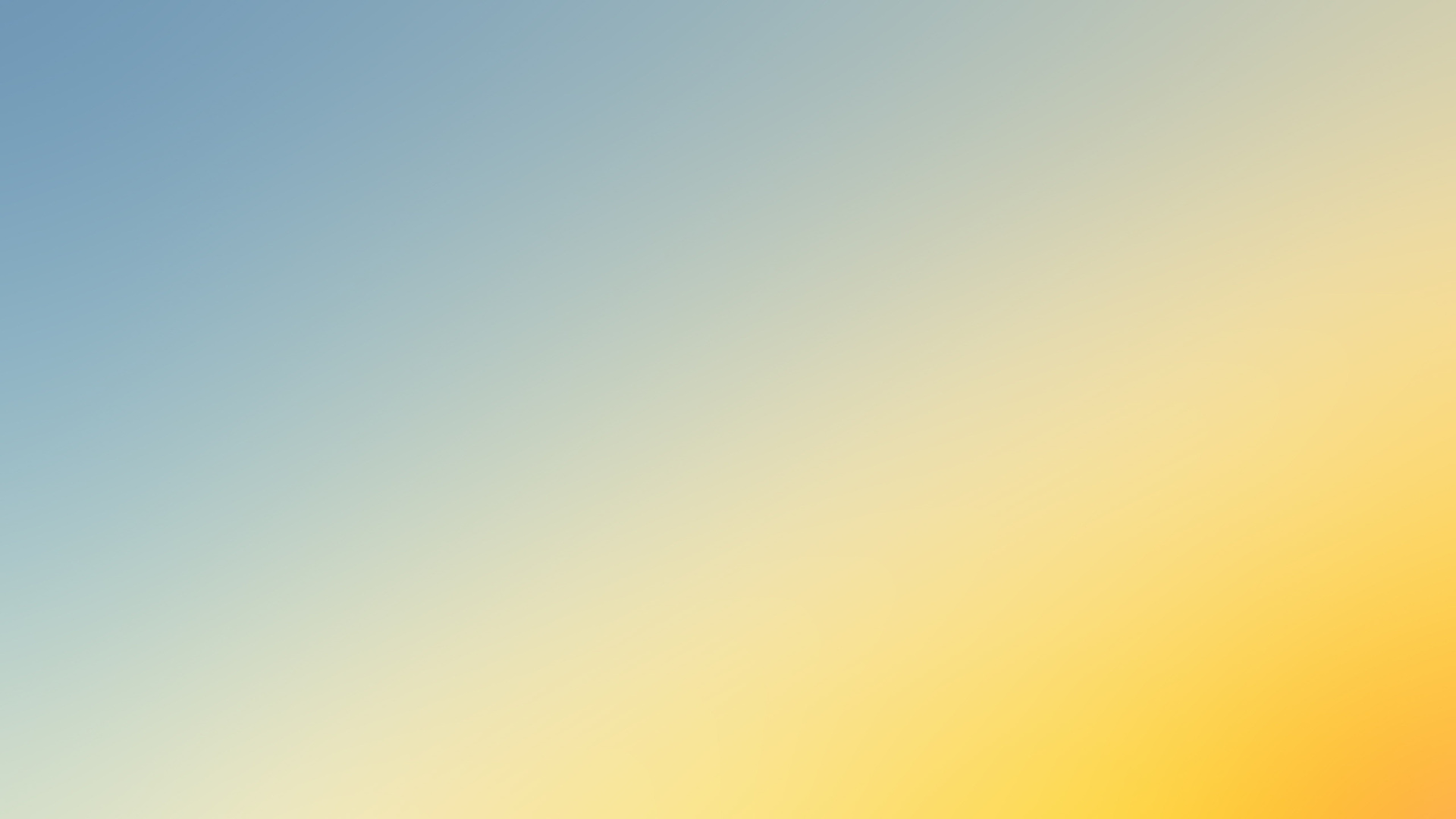 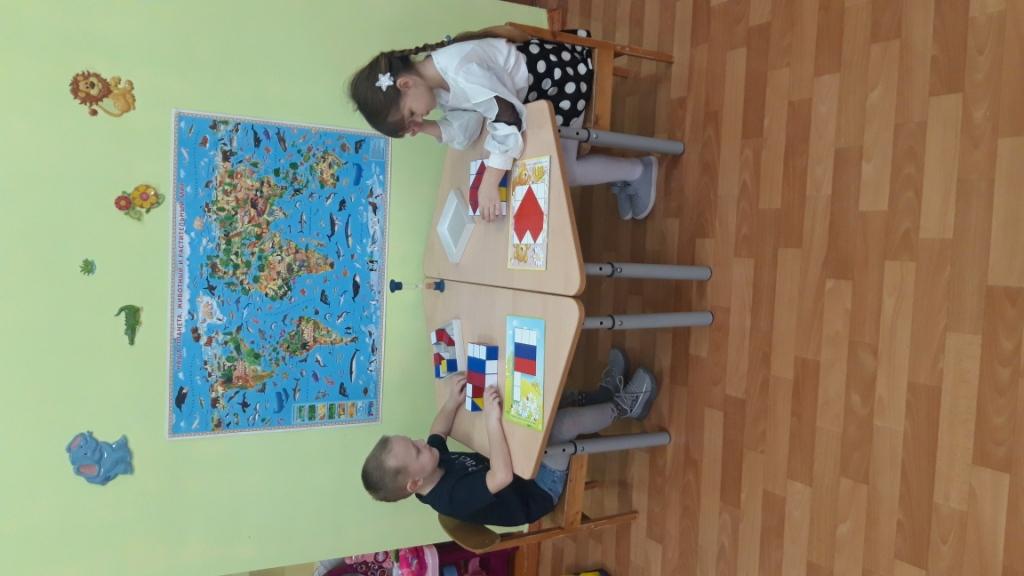 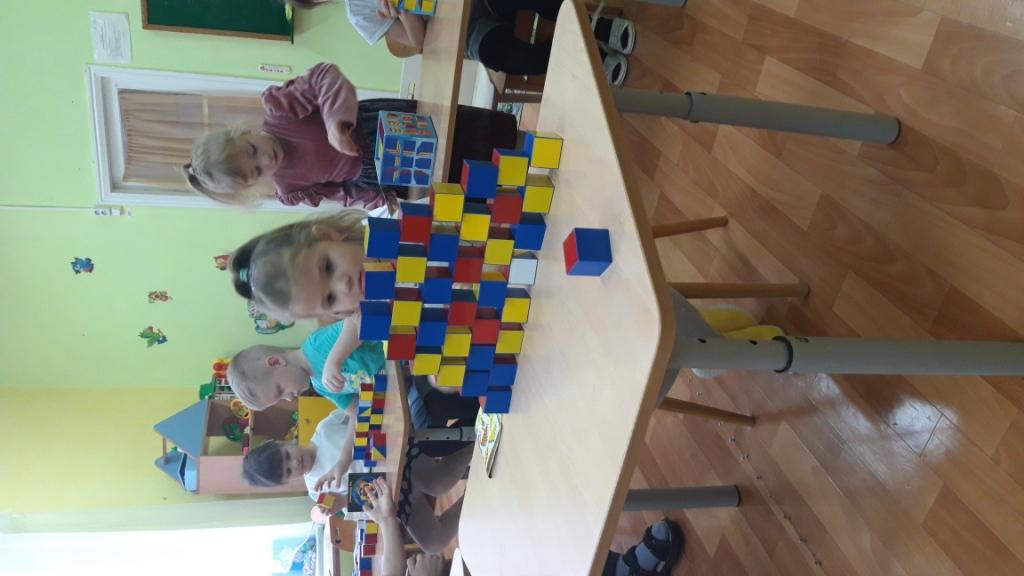 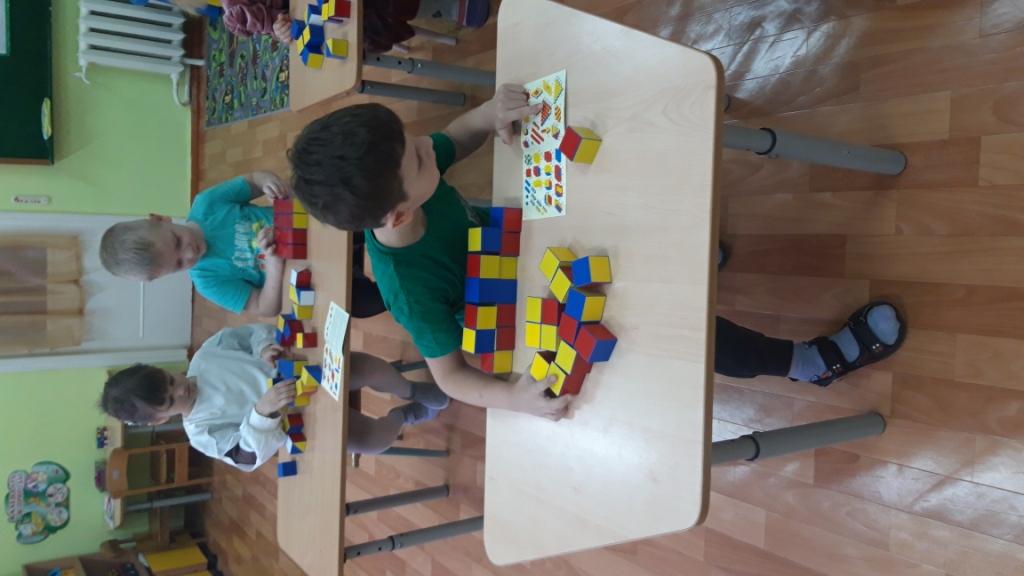 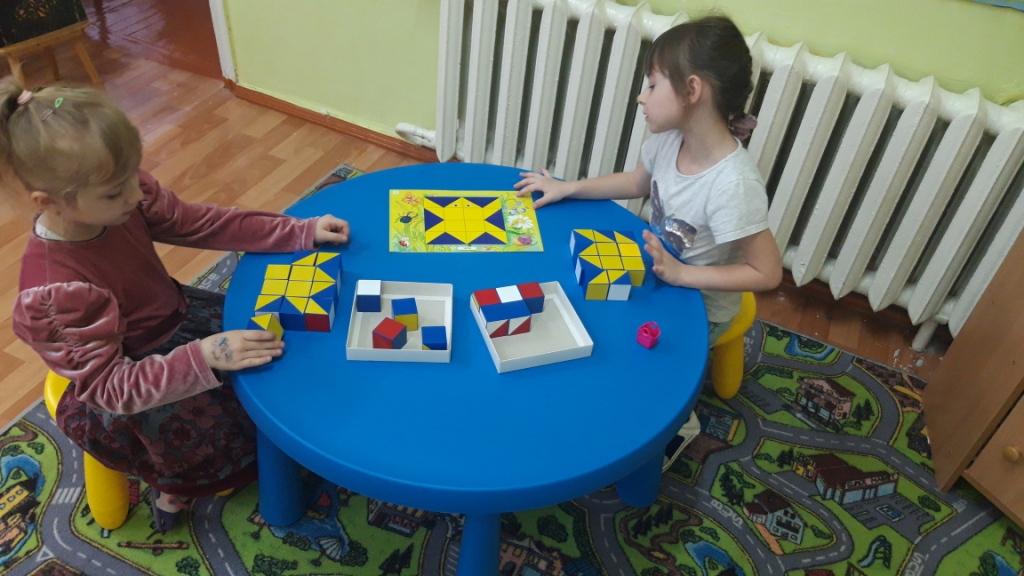 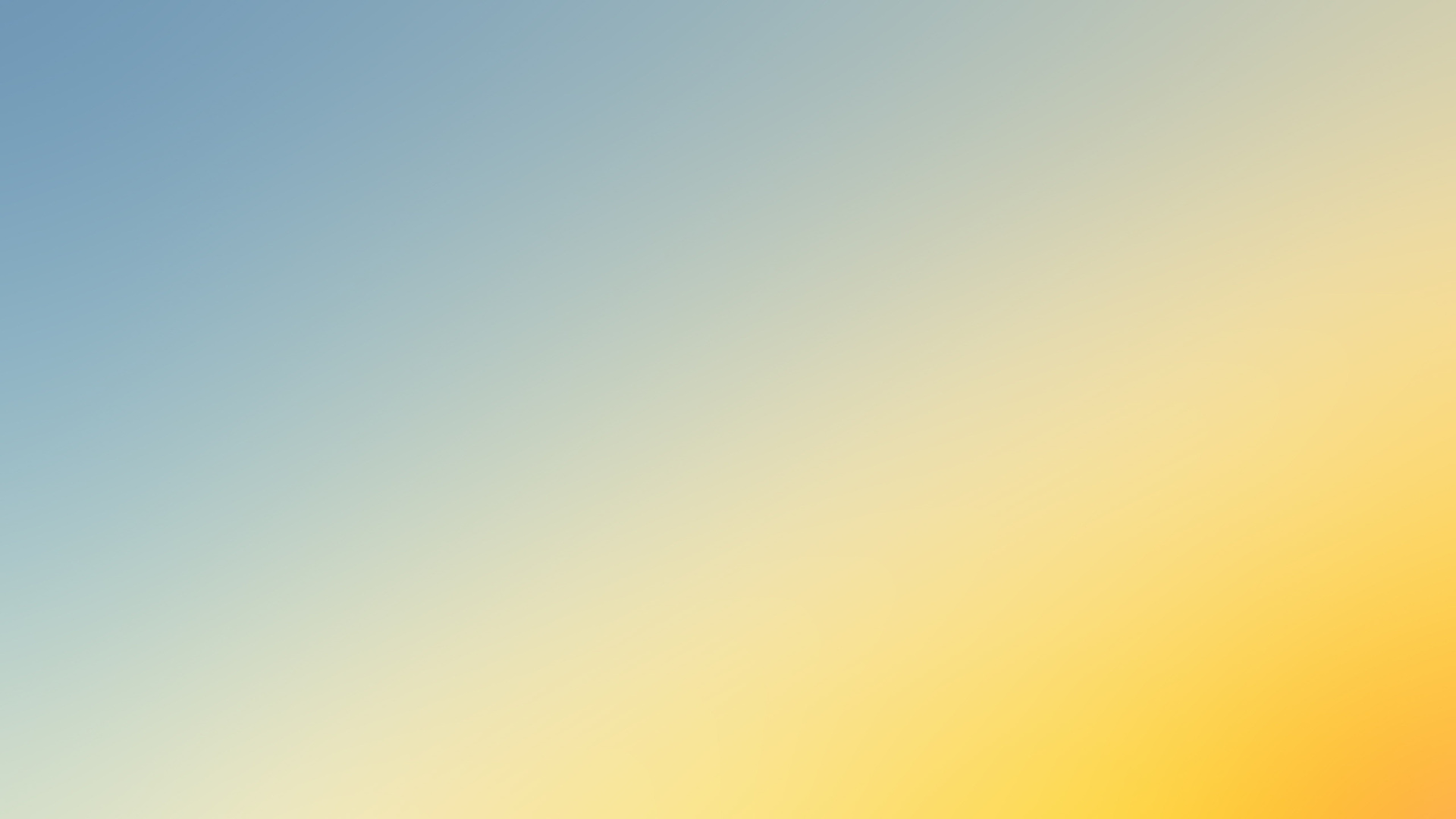 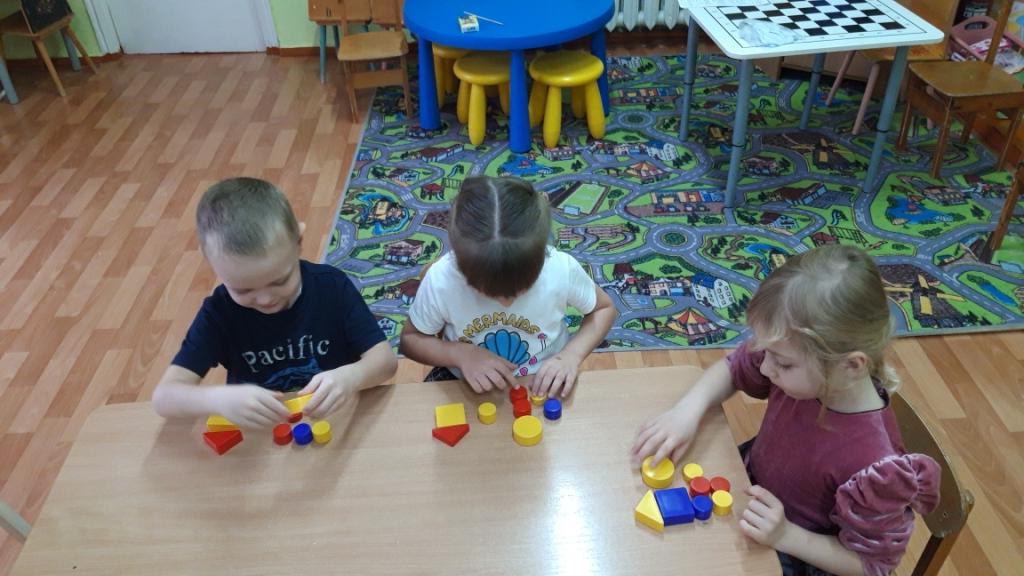 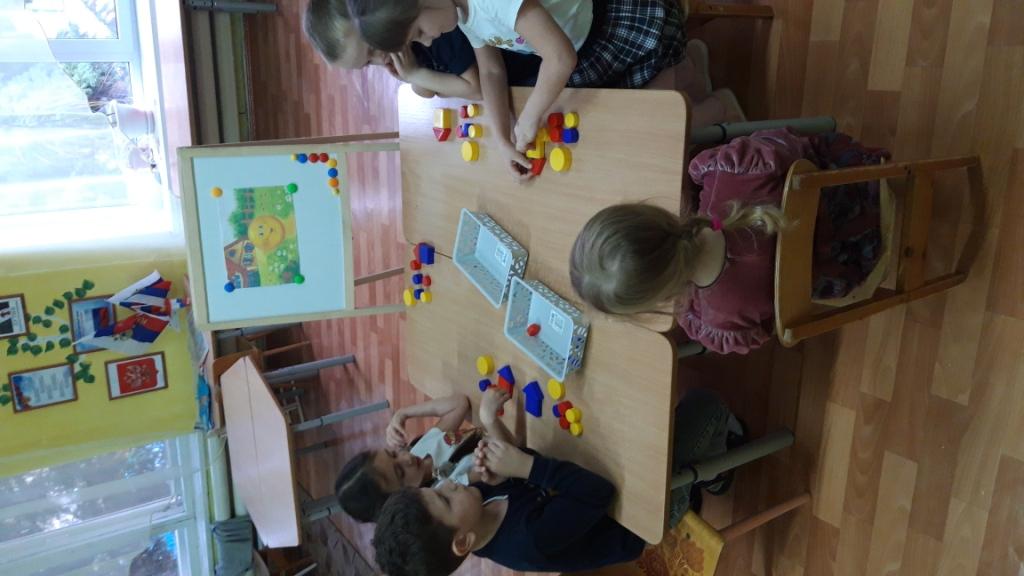 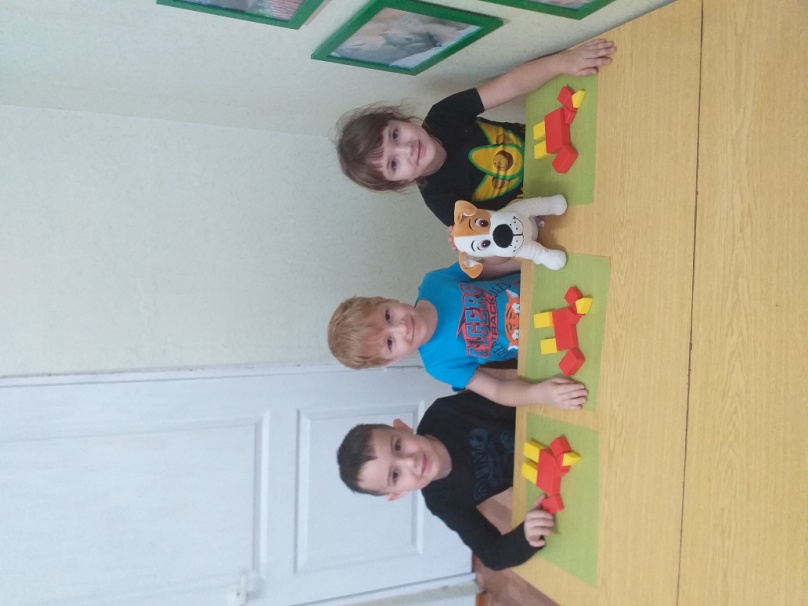 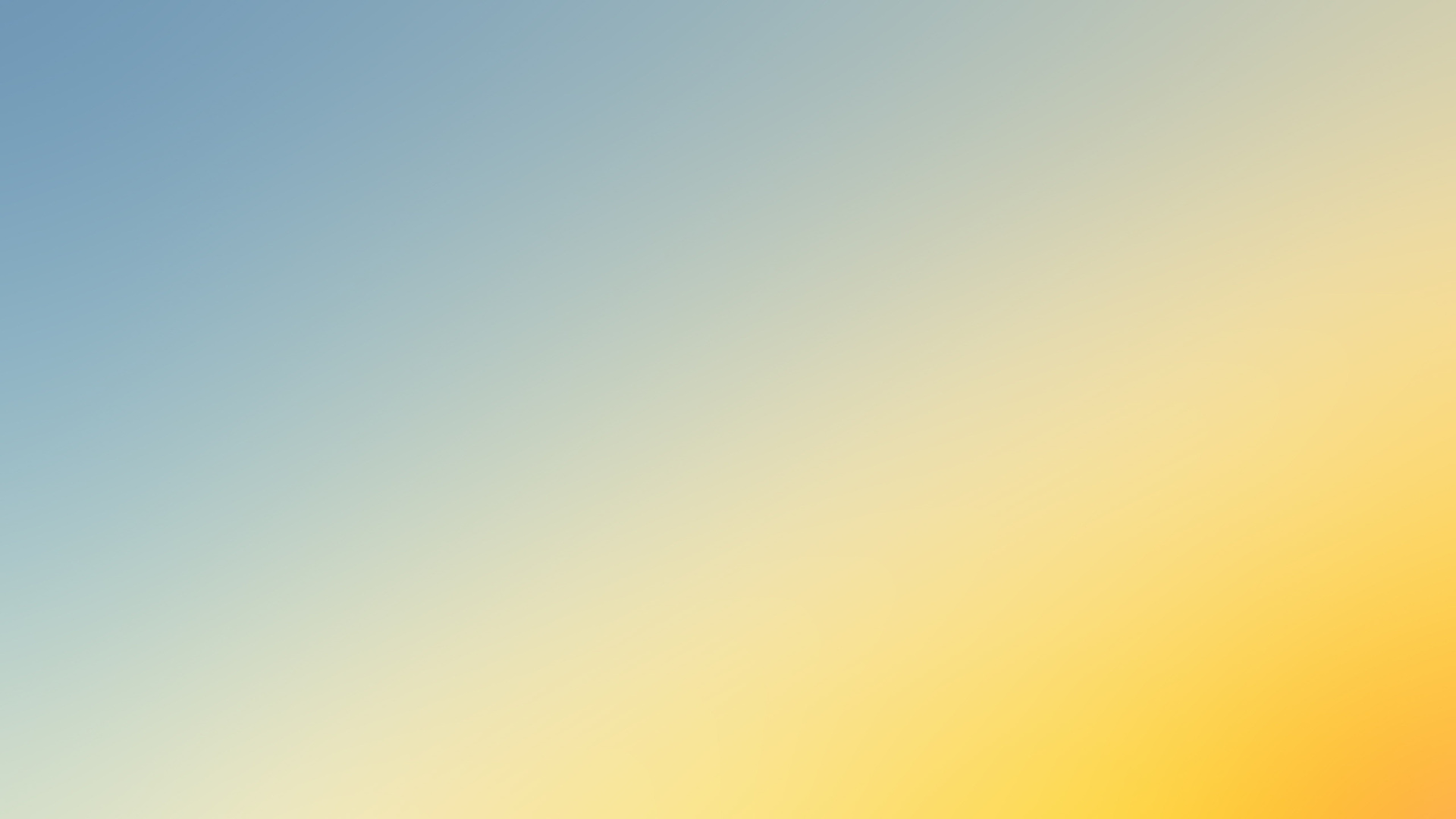 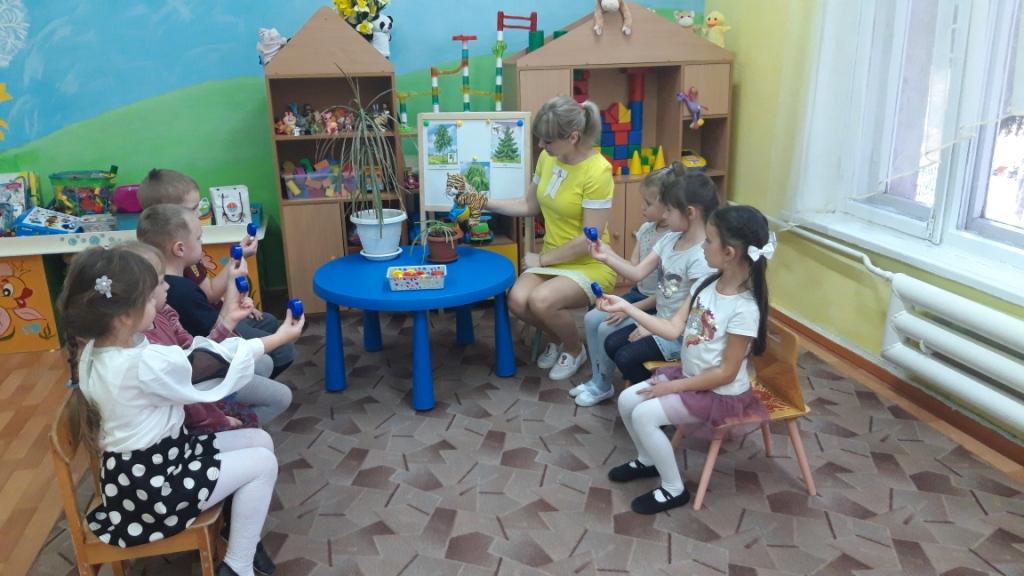 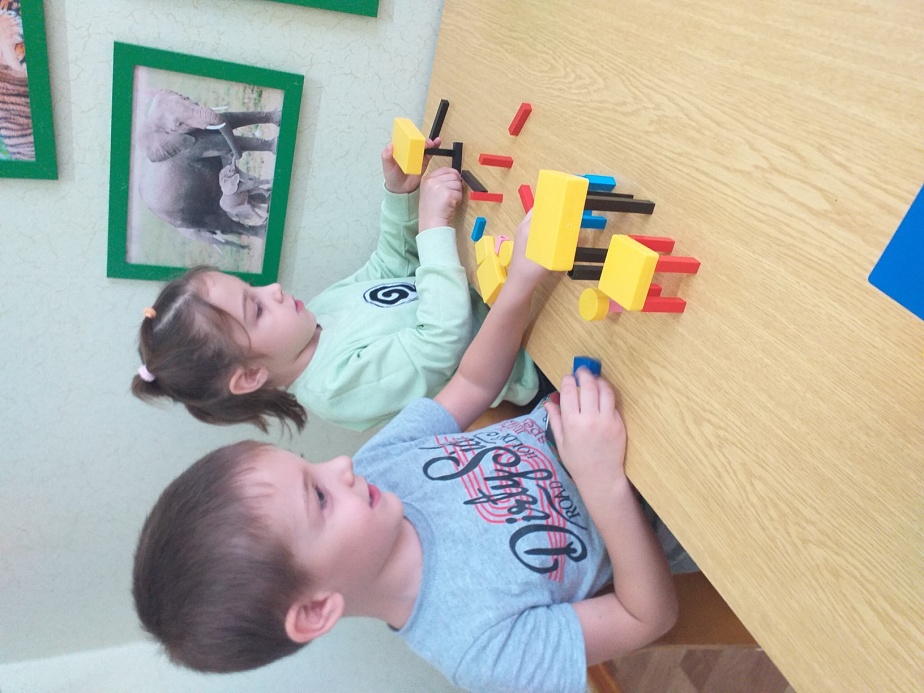 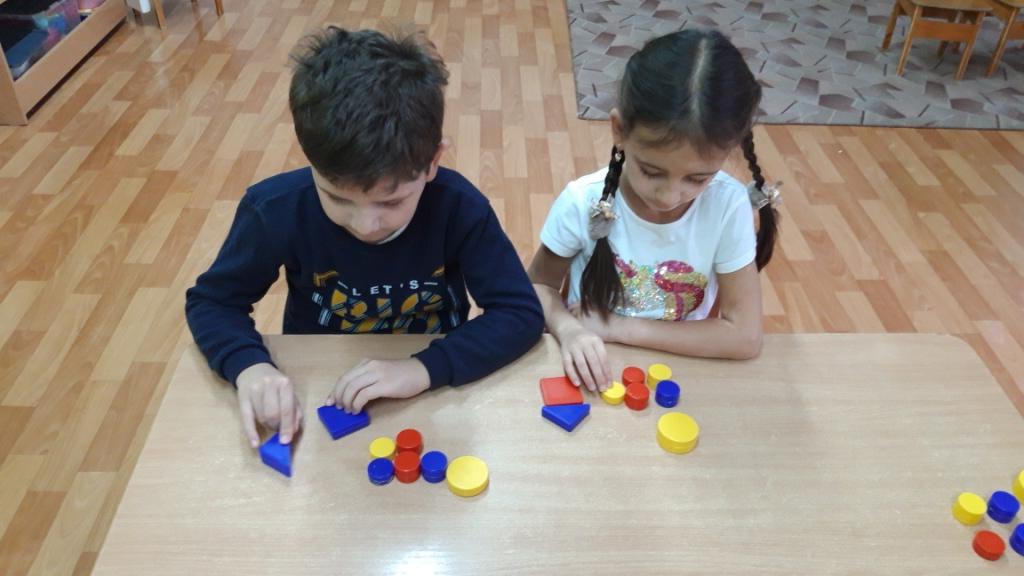 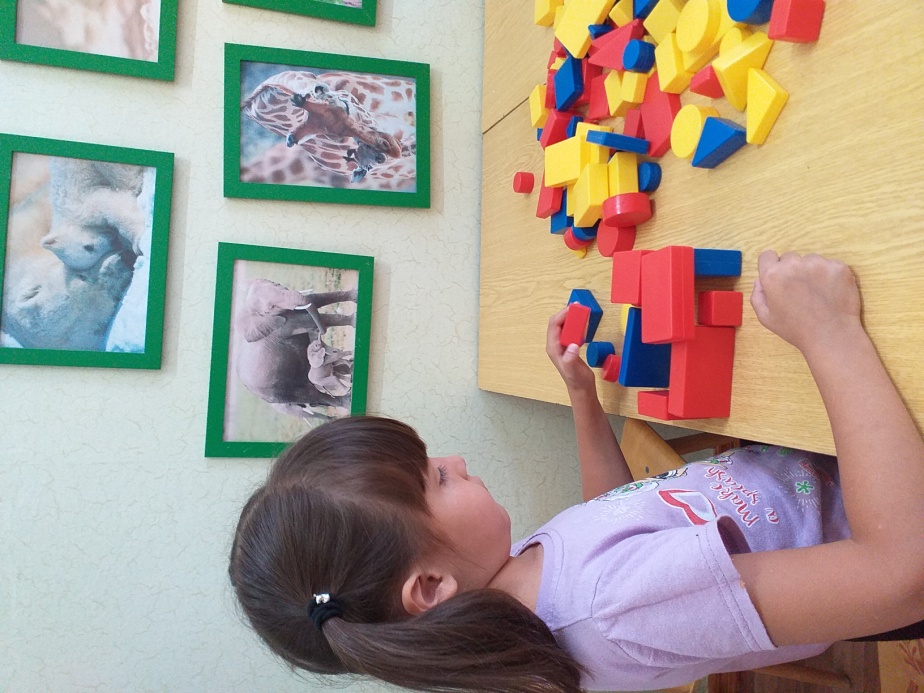 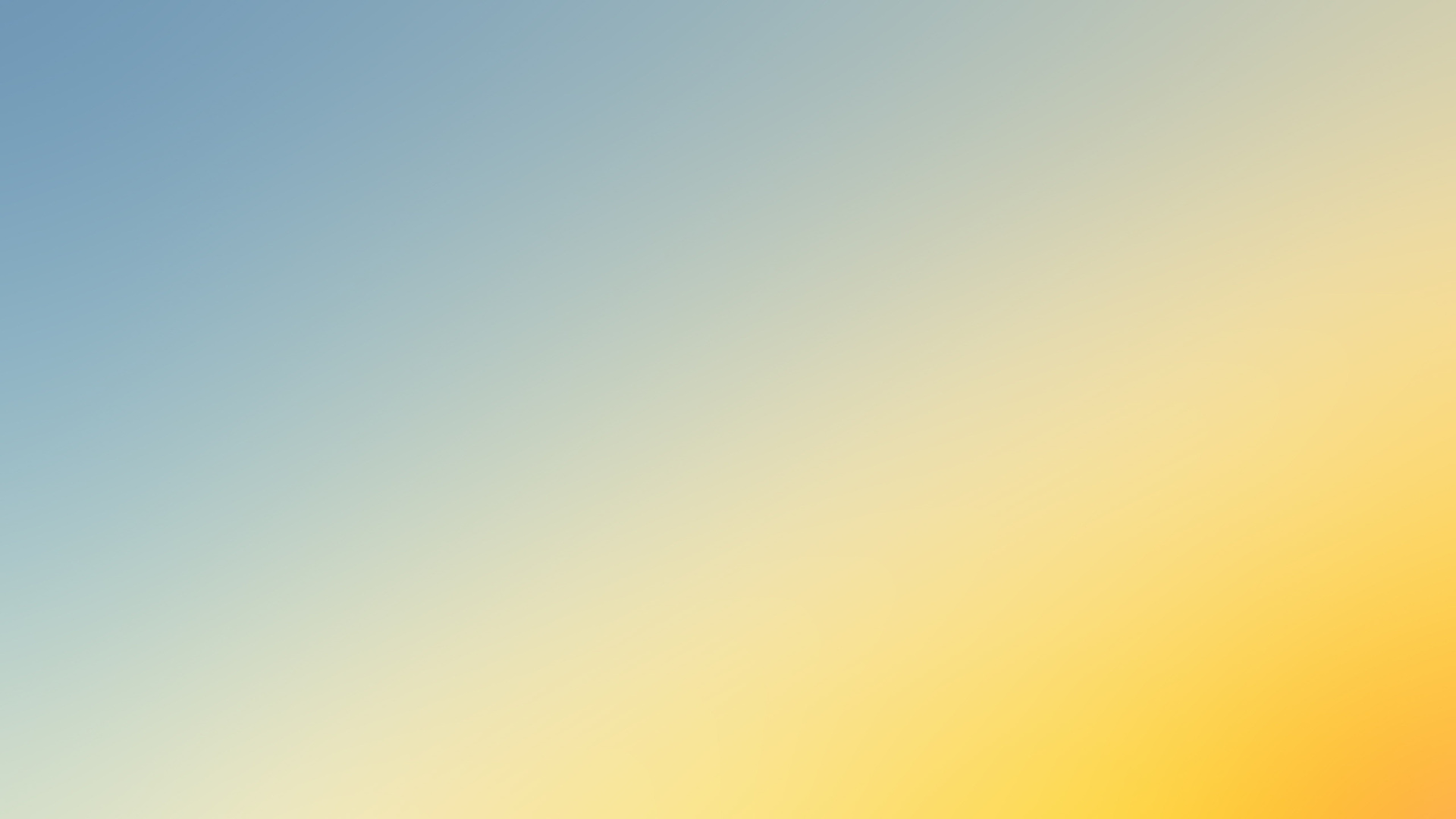 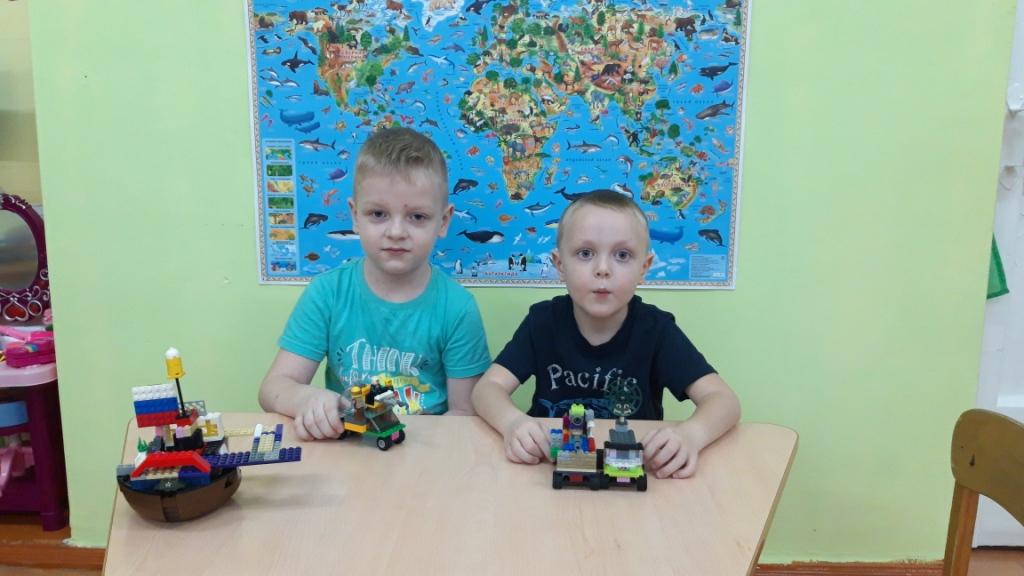 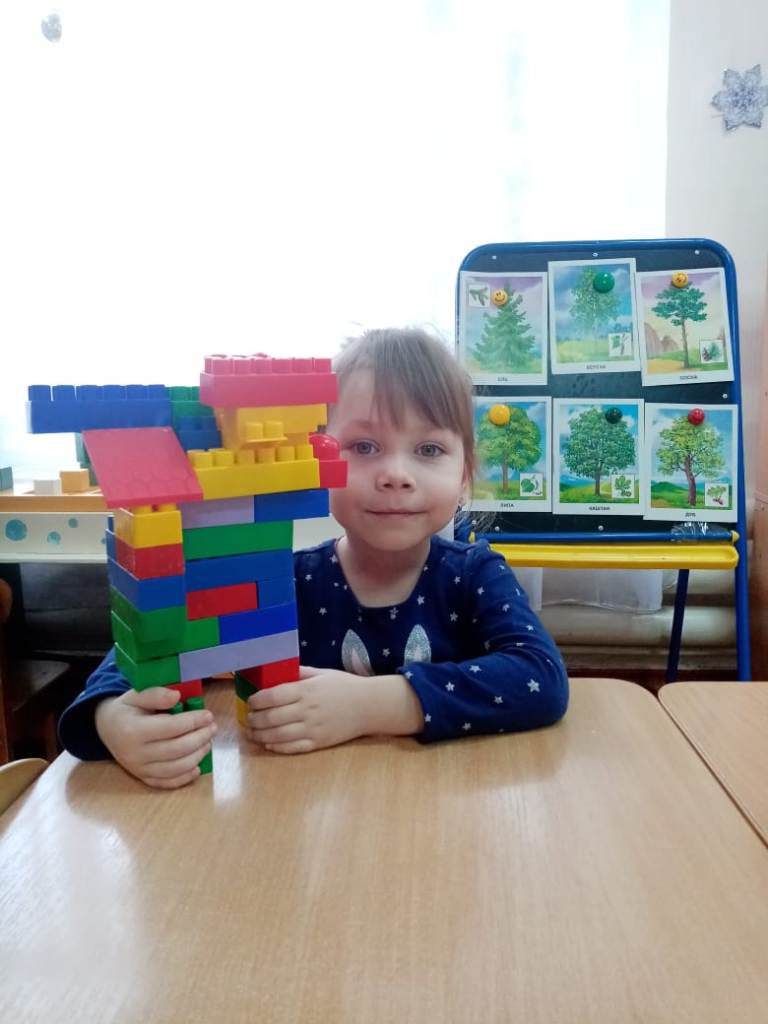 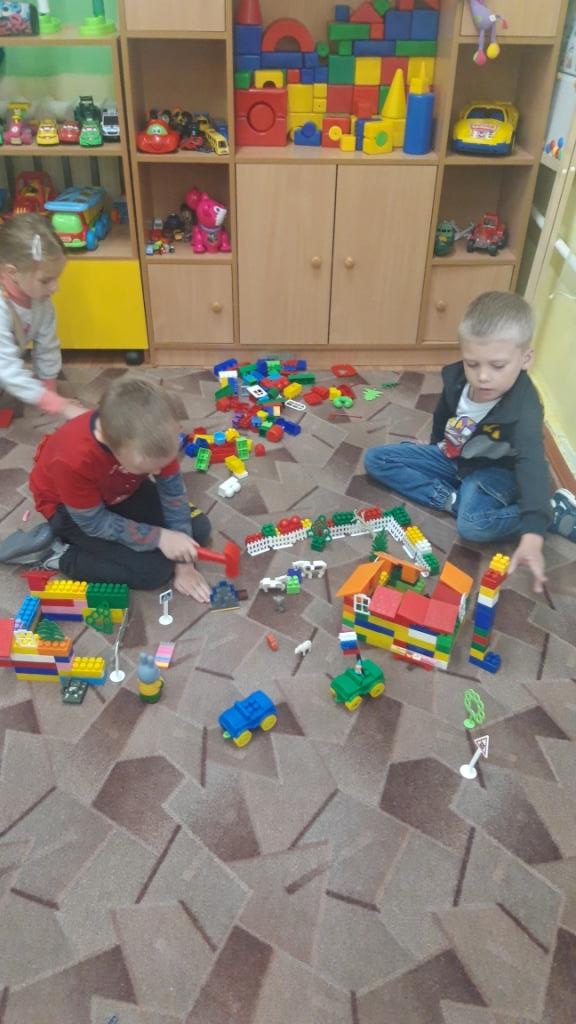 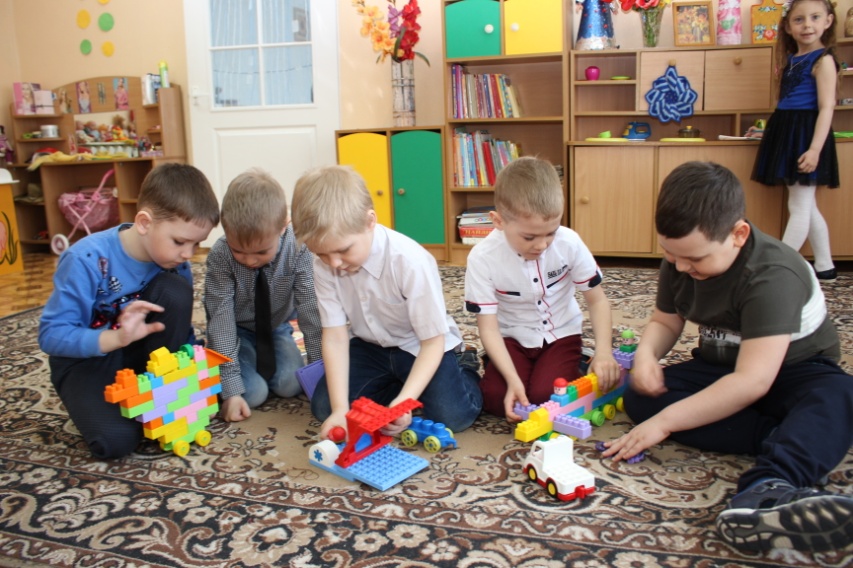 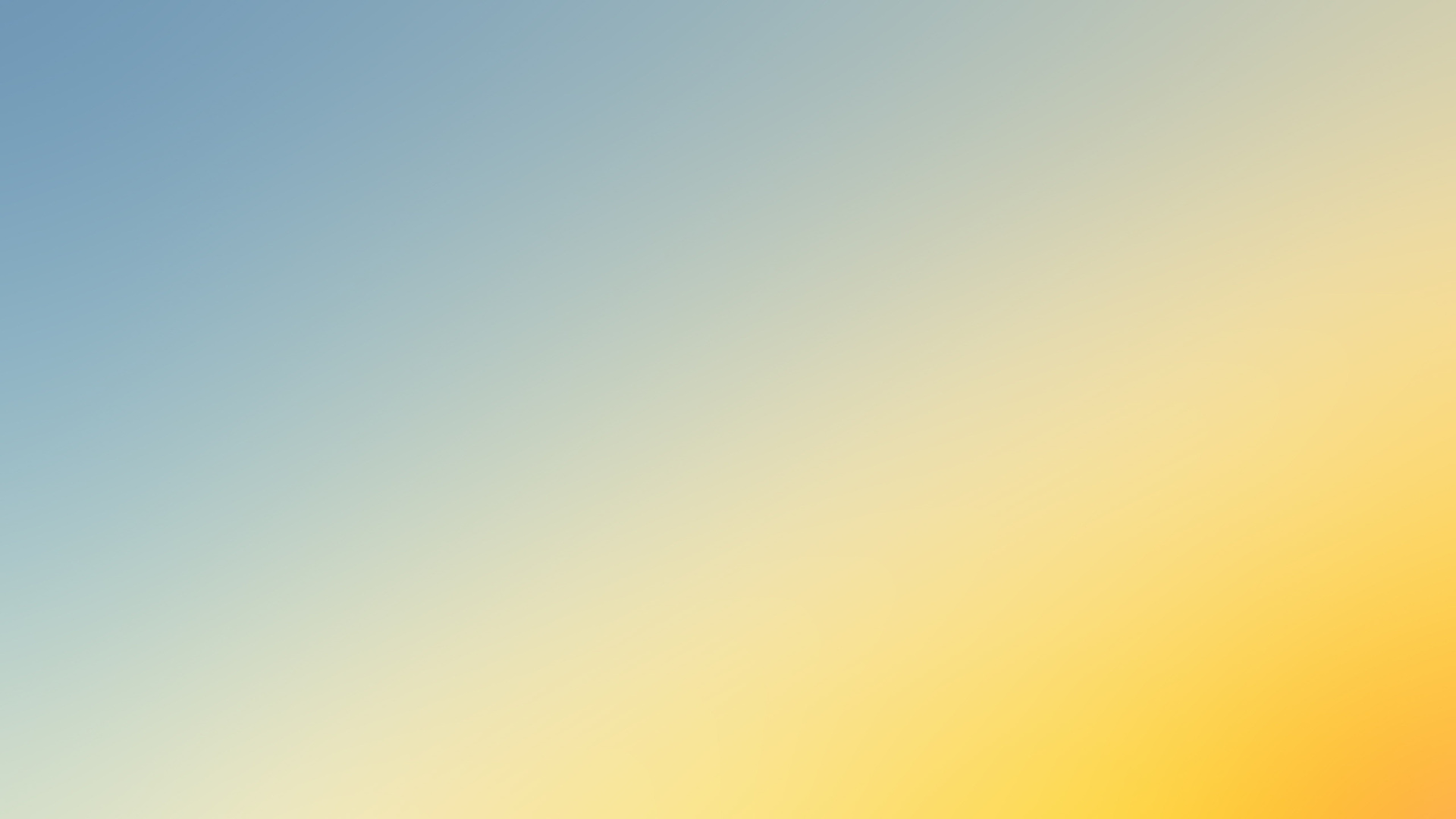 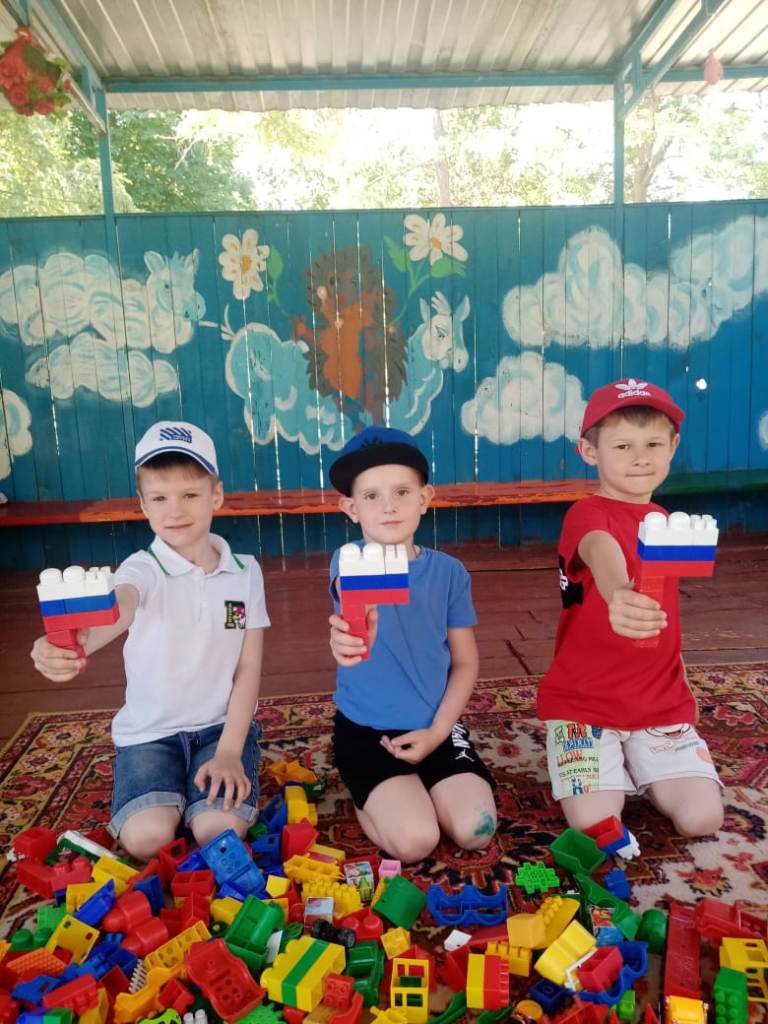 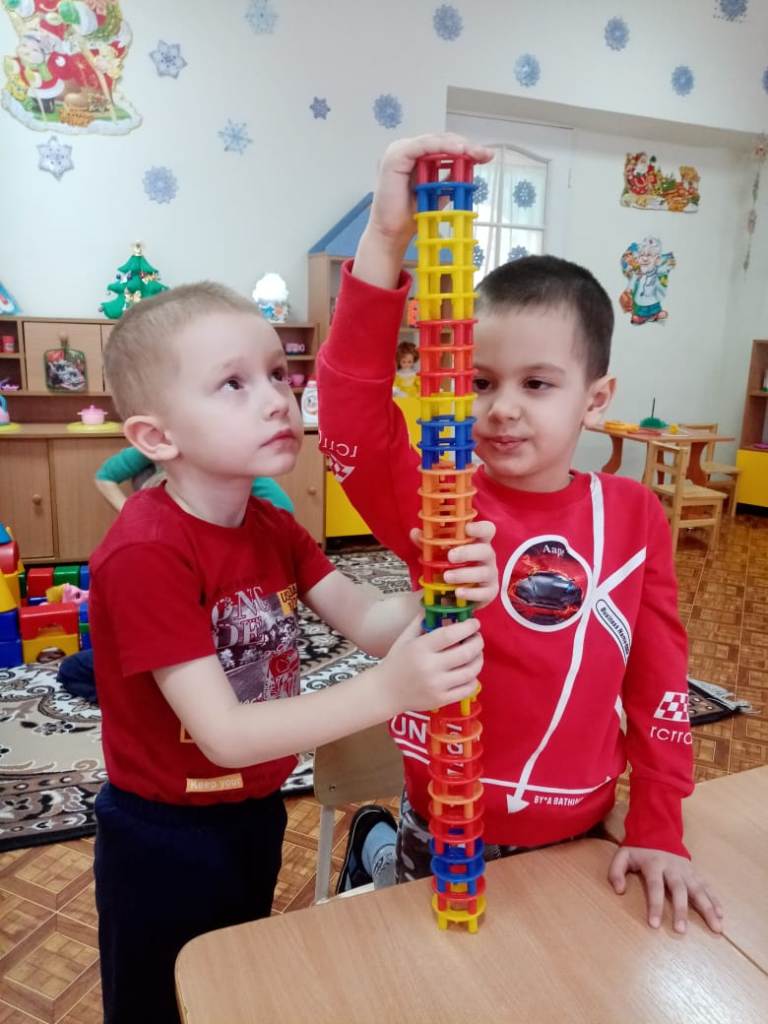 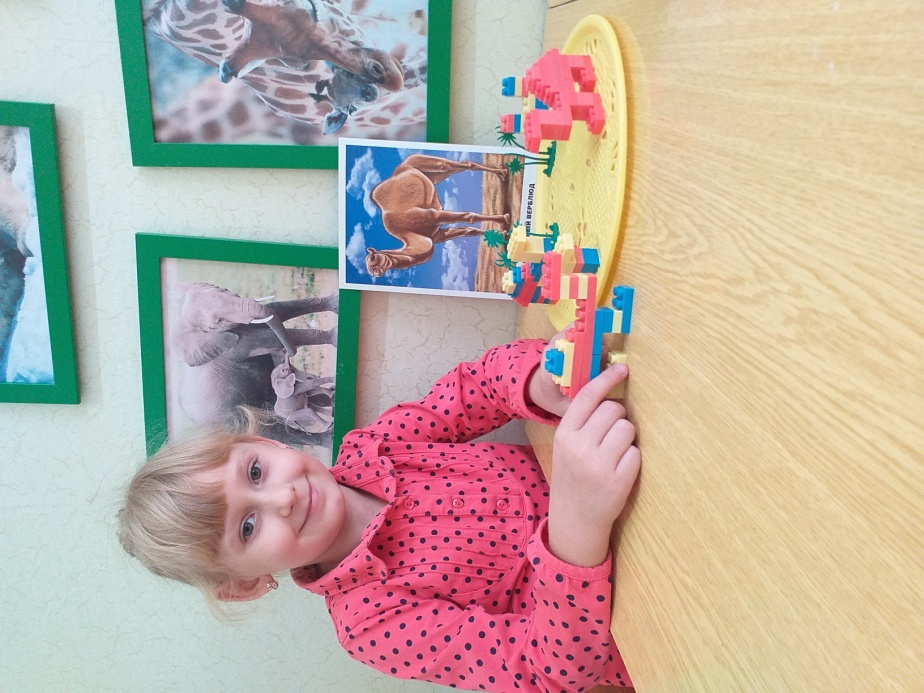 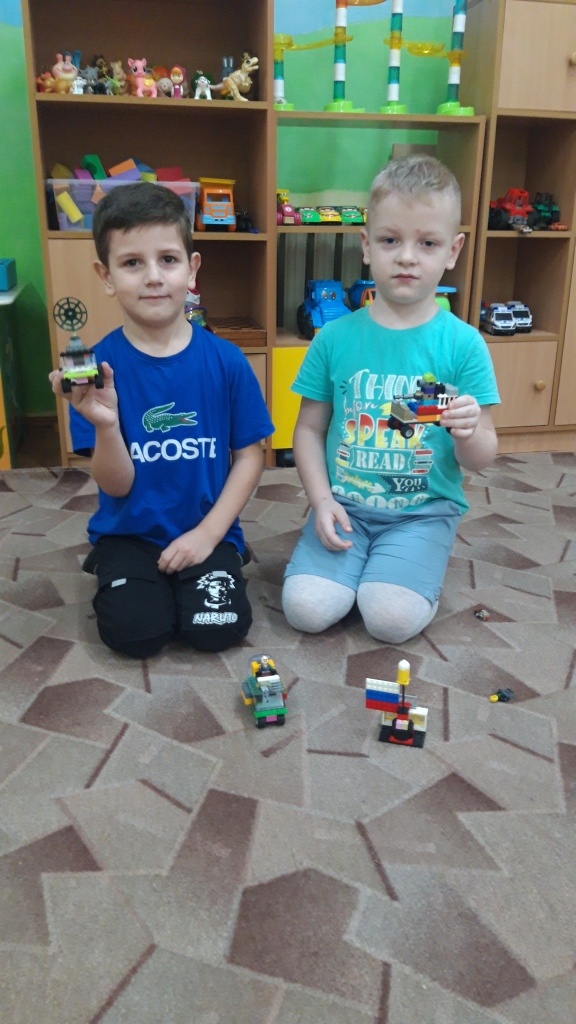 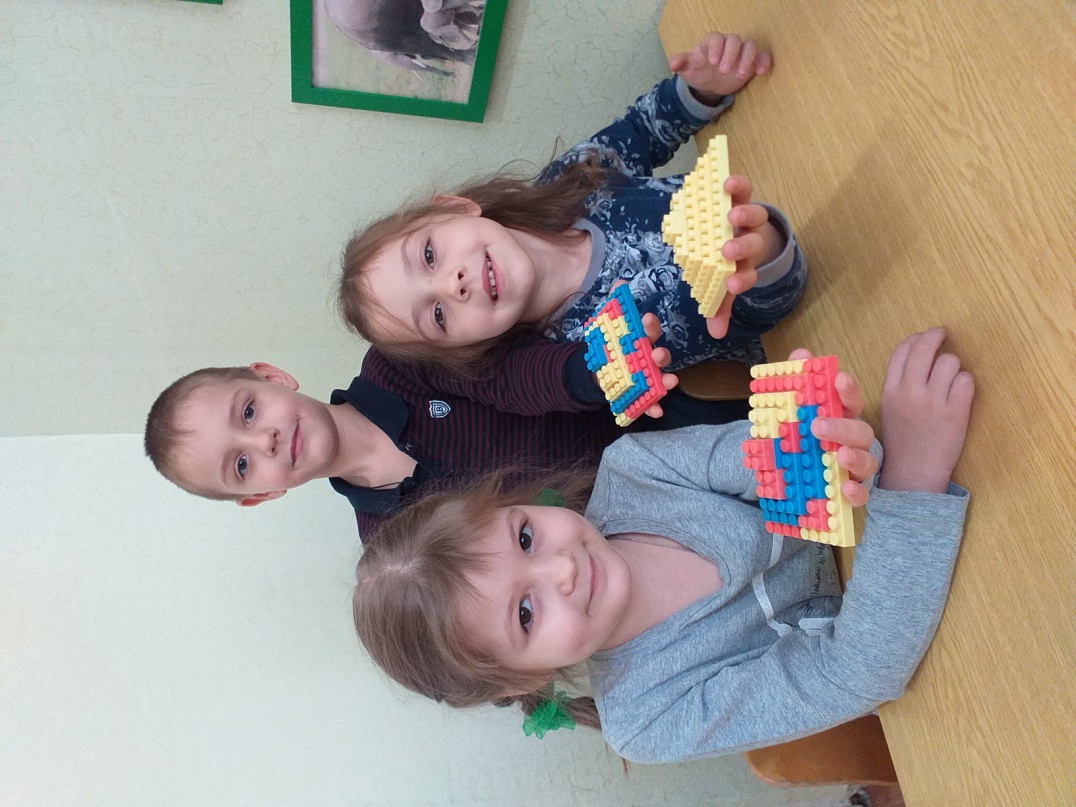 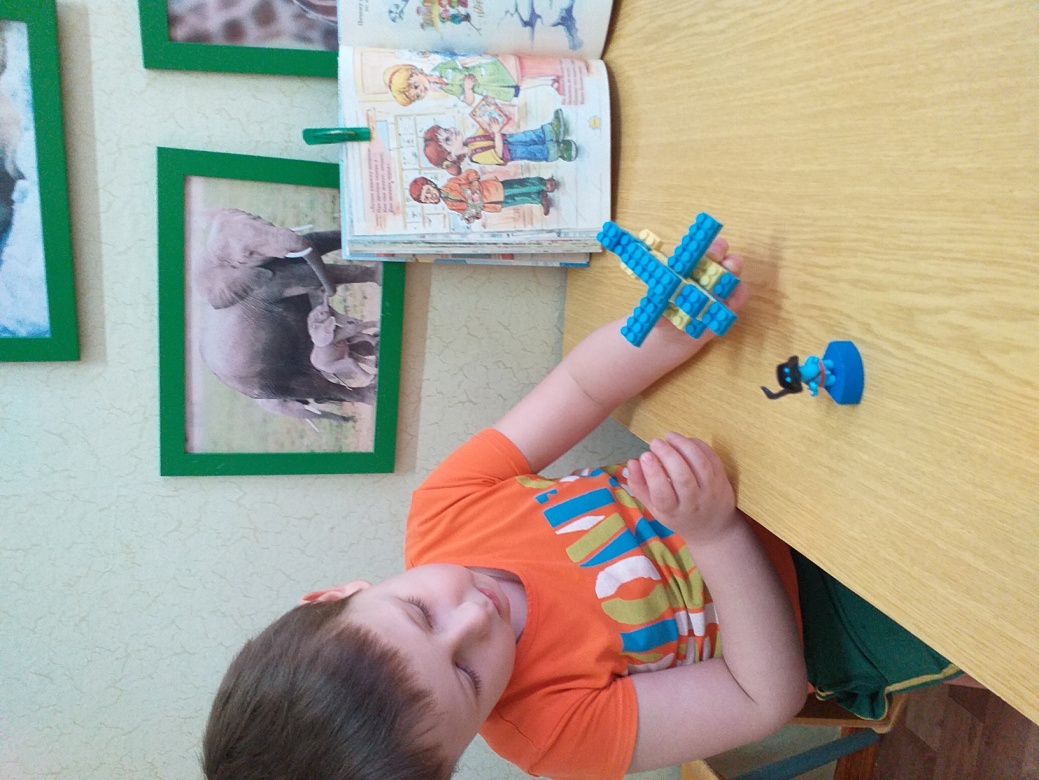 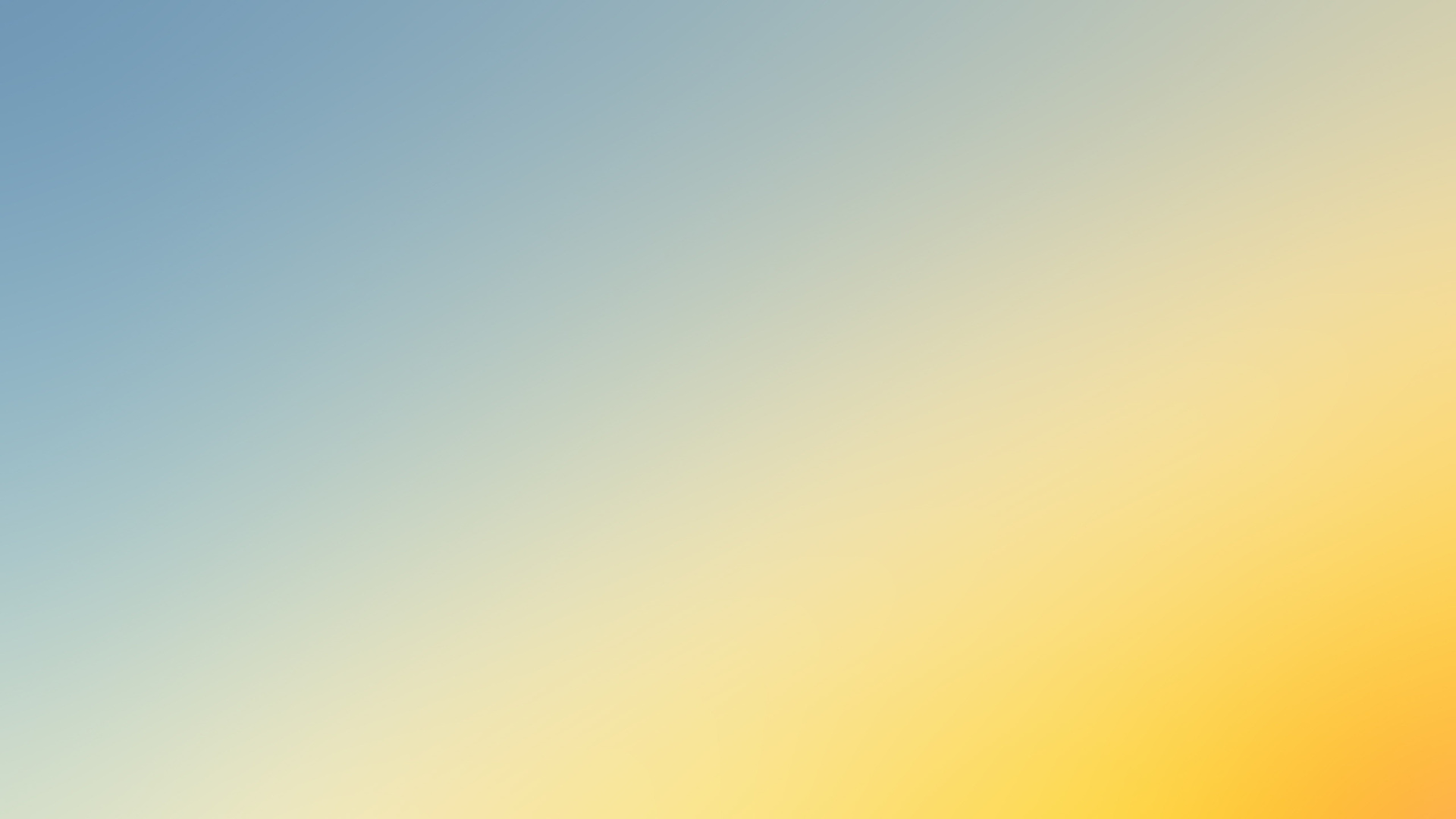 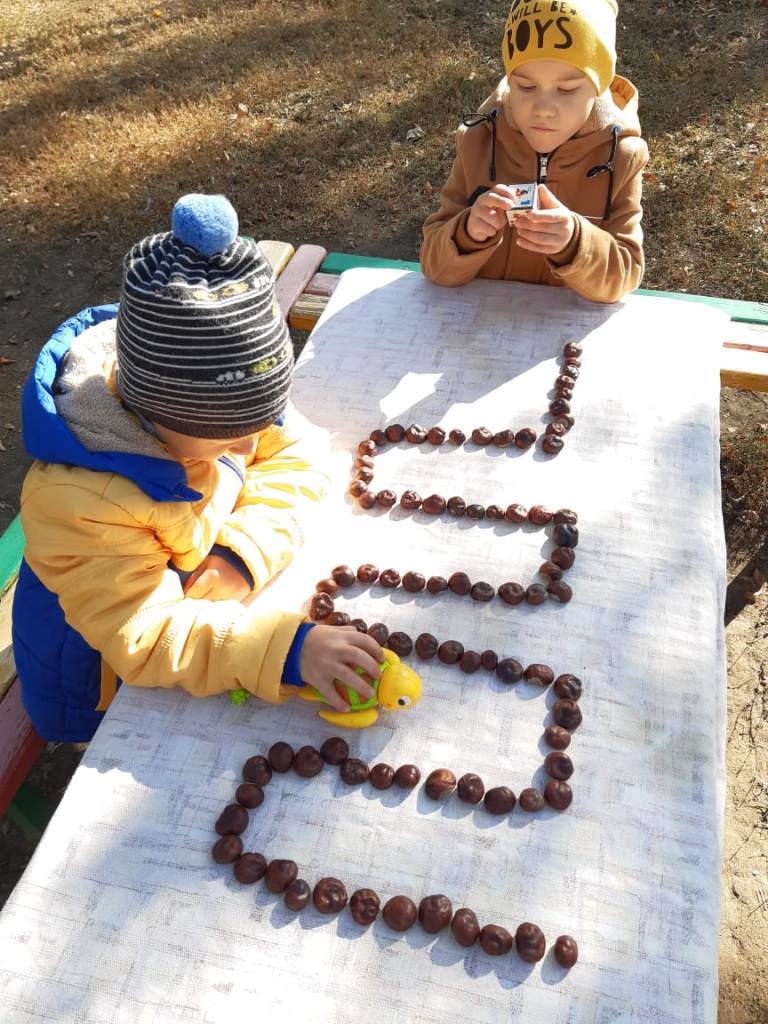 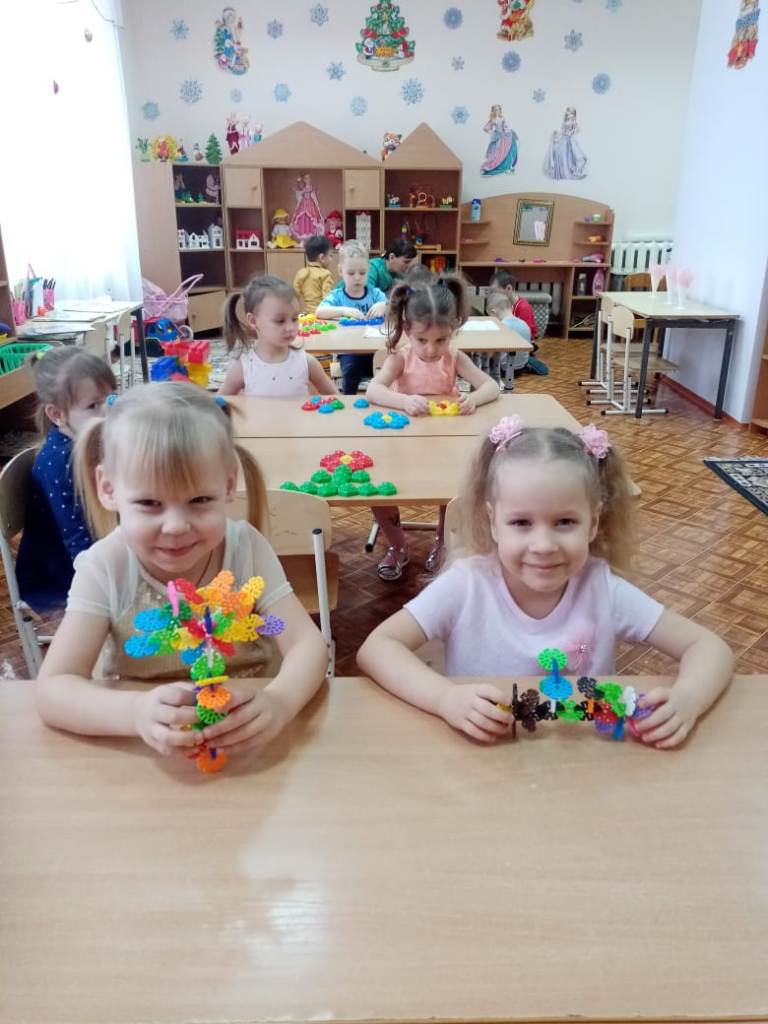 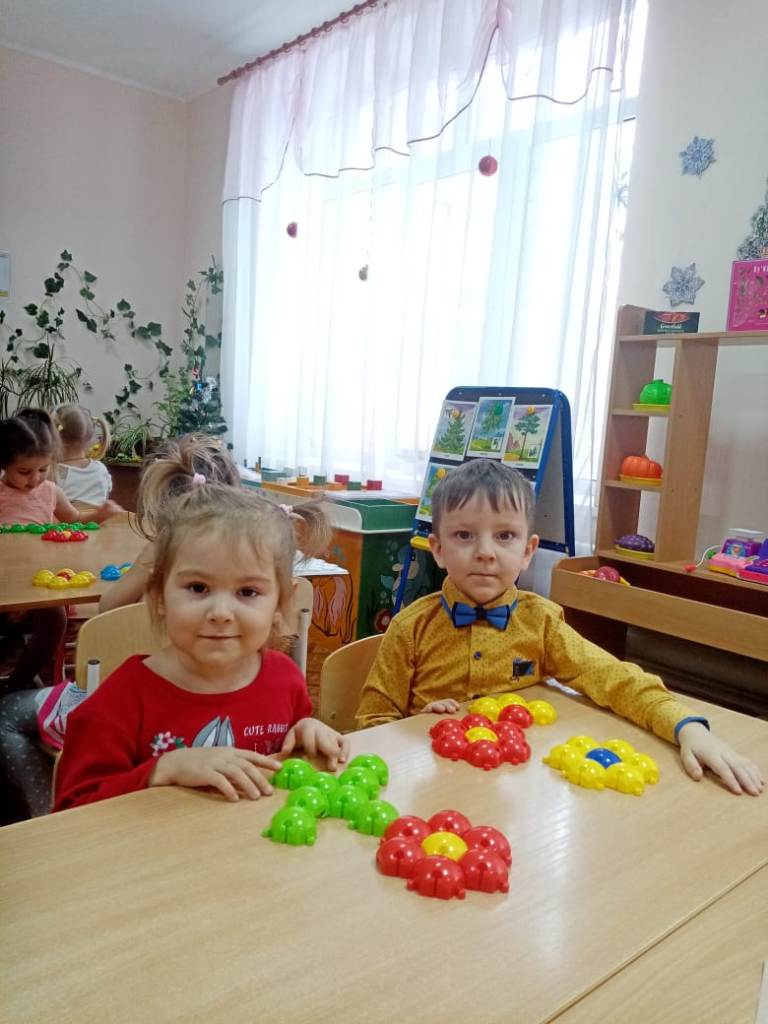 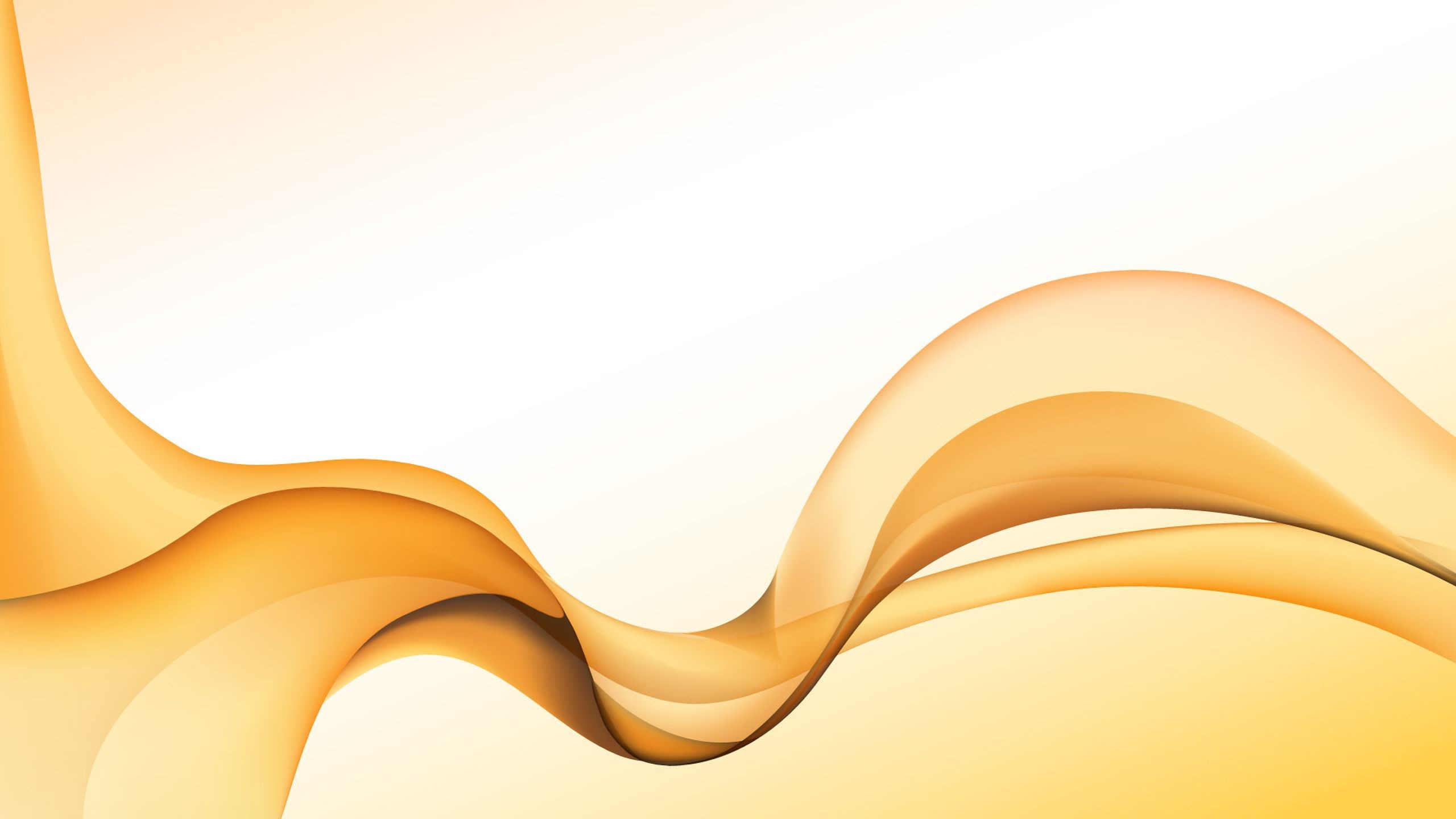 СПАСИБО 
ЗА ВНИМАНИЕ!